INFN SAFETY
Illustrazione dello schema di funzionamento dei software della sicurezza SAFETY & SSASDL per la compilazione delle Schede di Destinazione Lavorativa e Schede di Radioprotezione
Aprile 2023
A cura di: M. Dalla Vecchia, G. De Carolis, R. Assiro, M. Sacchetti, A. Papi, F. Vernocchi, P. Stipcich, A. Bertolo, M. Tota, C. Bisegni
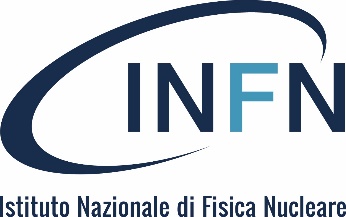 Gruppo di lavoro Safety
Flusso di lavoro per redigere DVR in 626 Suite
DVR
SGI
626 Suite
Banche datisottoprocessi
G.O.Di.V.A.
(anagrafiche, ruoli, esperimenti, servizi)
Macchine
Esperimenti
Piano dimiglioramento
Sezione 12.2
Prospetti riepilogativiSezioni 11.x
Associare i sottoprocessi aiprocessi/serviziSezione 5.1
Valutazione
rischiSezioni 7.x
Attrezzature
Servizi
Impianti
Gestione elenco LavoratoriSezione 2.5
Elenco lavoratori
SSASDL
AnagraficaLavoratori
ALFRESCO
SDL ver xxSRP ver xx
Flusso di assegnazione Mansioni al lavoratoreSchede di Dest. Lavorativa e di Radioprotezione SDL/SRP - Valutazione mansioni e rischi specifici
AssegnazioneMansioni
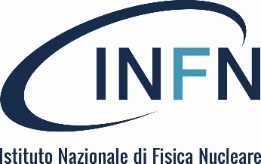 SDL: Scheda di destinazione lavorativaSRP: Scheda di radioprotezione
SSASDL : Interfaccia web INFN (Sicurezza Salute Ambiente)DVR: Documento di valutazione dei rischi
Gruppo di lavoro Safety
626 Suite – Concetto di  Banche dati
626 Suite
G.O.Di.V.A.
Sincronizzazione automatica con 626 Suite per anagrafica lavoratori, ruoli, esperimenti e servizi
Banche dati
PROCESSI
Macchine
Processi
Esperimenti
Sottoprocessi
Rischi
Sottoprocessi
DPI
Servizi
Prevenzioni
Attrezzature
Rischi
Mansioni
Valutazione rischiSezione 7.x
DPI
Formazione
Prevenzioni
SorveglianzaSanitaria
Prospetti riepilogativiSezione 11.x
Impianti
DVR
Rischi
DPI
Agenti
Chimici
Prevenzioni
Piano di miglioramentoSezione 12.2
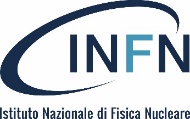 Gruppo di lavoro Safety
ATTENZIONE:

Per le prove utilizzare gli ambienti di test

I sottoprocessi non possono essere personalizzati per ogni Servizio/Esperimento

La Valutazione del rischio va effettuata da ciascuna Struttura !!!

I testi vanno controllati !!!
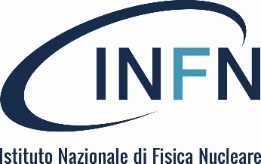 Gruppo di lavoro Safety
LINK UTILI:
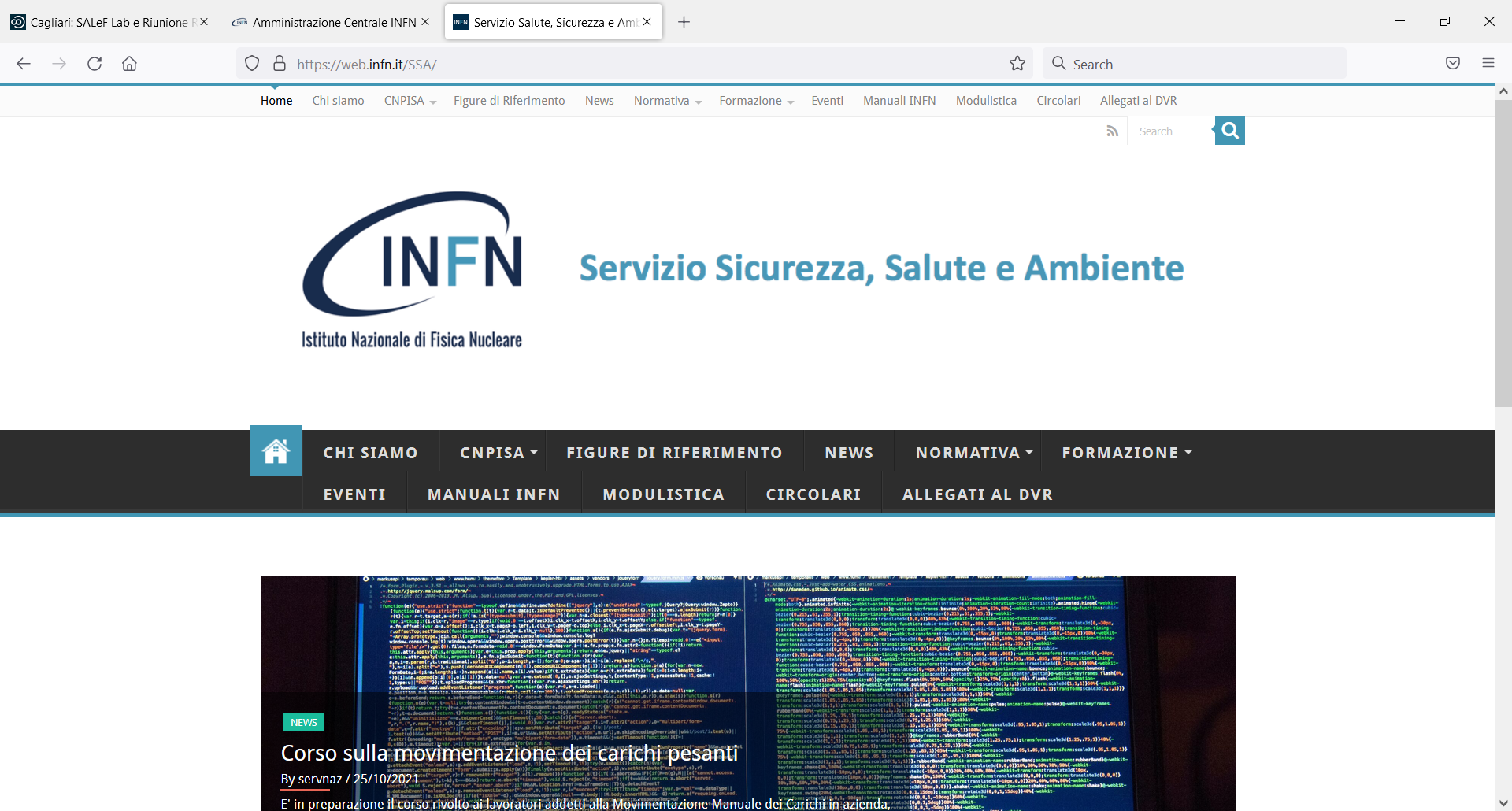 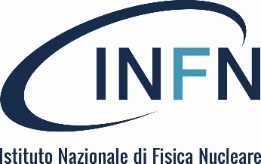 Gruppo di lavoro Safety
LINK UTILI: https://docs.infn.it/share/page/site/cnpisa/documentlibrary?file=Indice.docx#filter=path%7C%2FAllegati%2520al%2520DVR&page=1
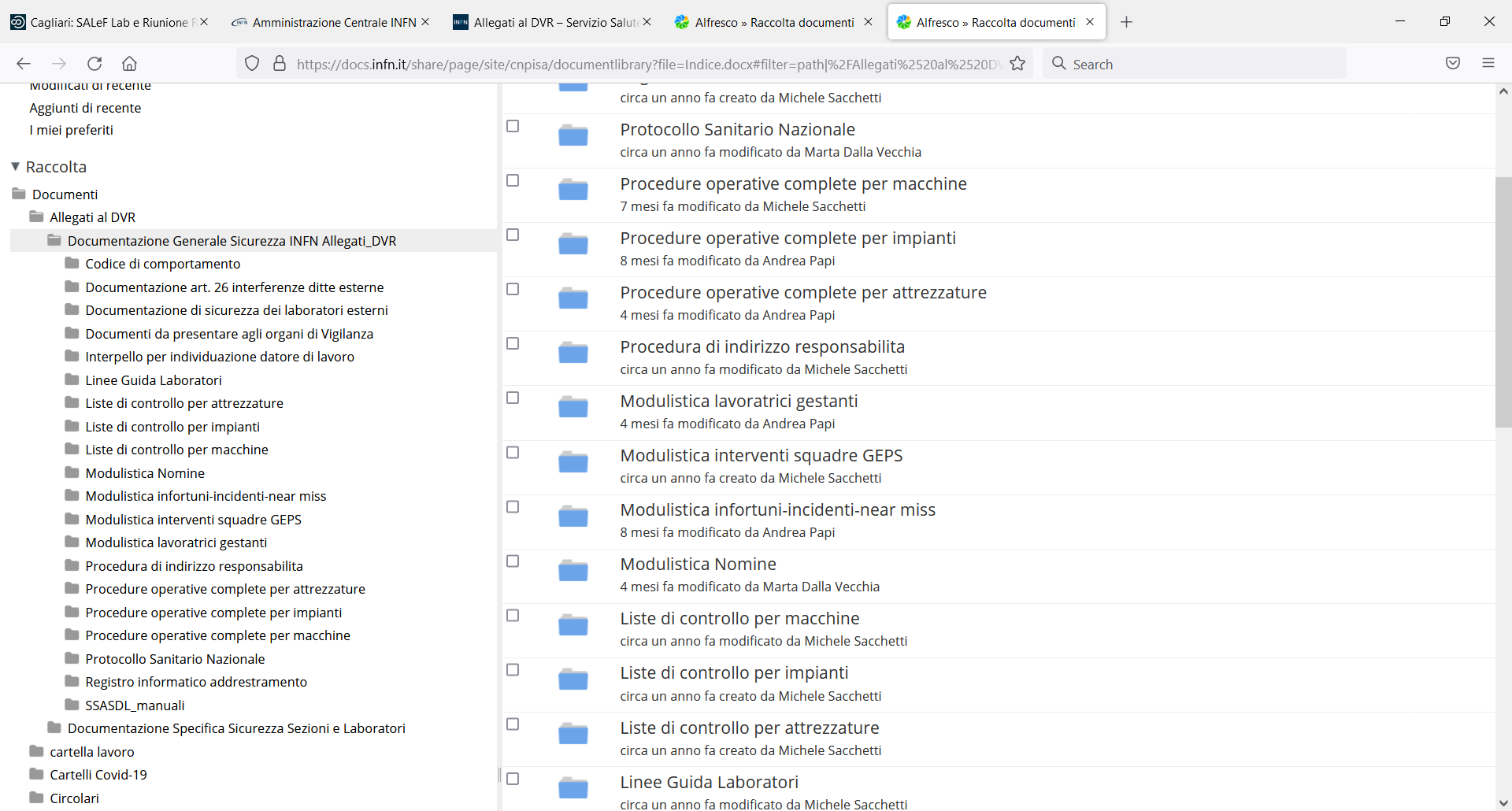 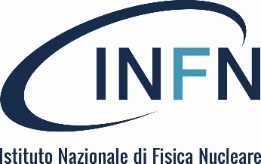 Gruppo di lavoro Safety
LINK UTILI: https://docs.infn.it/share/page/site/cnpisa/documentlibrary?file=Indice.docx#filter=path%7C%2FAllegati%2520al%2520DVR%2FDocumentazione%2520Generale%2520Sicurezza%2520INFN%2520Allegati_DVR%2FSSASDL_manuali&page=1
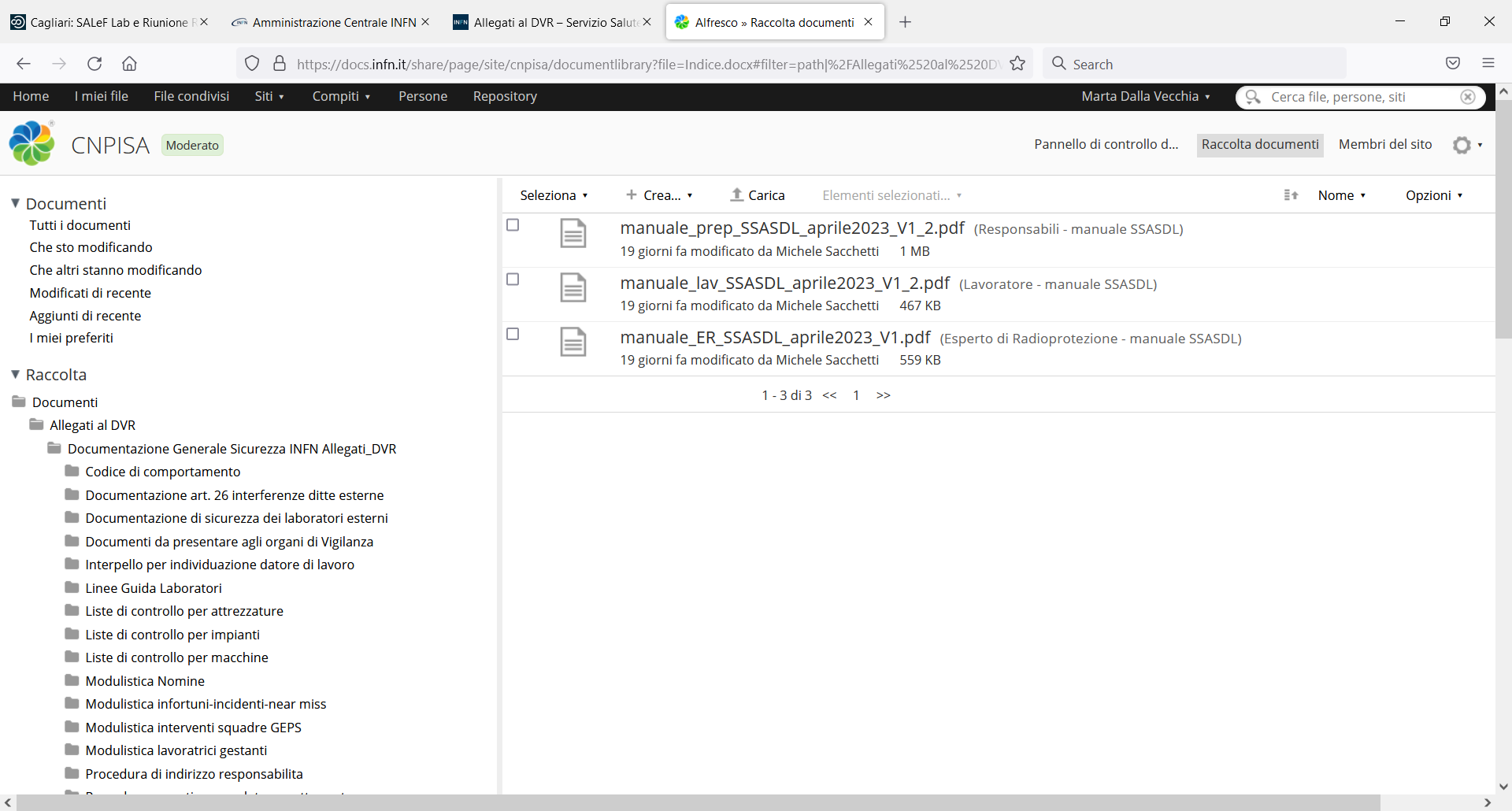 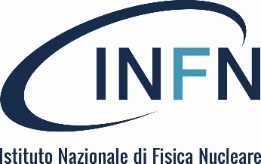 Gruppo di lavoro Safety
Cosa permette di fare il software SSASDL?
Compilare le schede di destinazione lavorativa;
Compilare le schede di radioprotezione;
Le schede di destinazione lavorativa sono compilate assegnando le «mansioni» (leggasi anche gruppi omogenei) ai lavoratori.
L’attribuzione di una «mansione» da parte del preposto al lavoratore  che svolge la sua attività nel servizio/esperimento attraverso il software SSASDL, permette al sistema, in maniera automatica, di:
Abbinare e gestire la formazione prevista dai piani formativi;
Abbinare e gestire il piano di sorveglianza sanitaria previsto;
Assegnare e gestire i DPI previsti
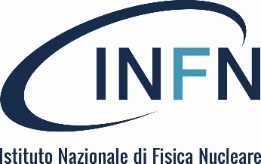 Gruppo di lavoro Safety
SDL – scheda di destinazione lavorativa – flusso approvativo in SSASDL
SSASDL
Interfaccia WEB utenti INFN
NOTA:Ogni struttura deve essere autorizzata ad aggiornare le
responsabilità in GODiVA per la
struttura stessa
Richiesta di modifica
al Responsabile
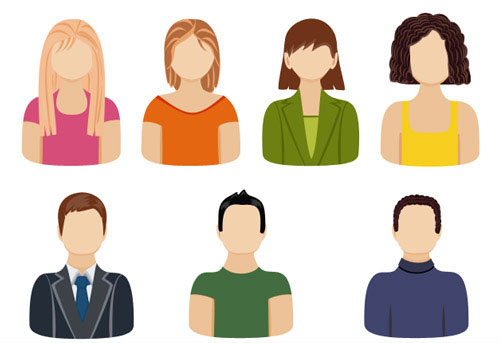 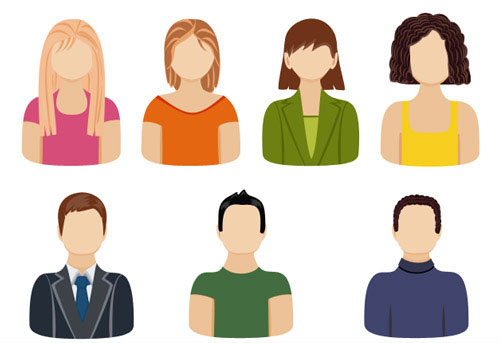 ALFRESCO
Storico SDLSDL ver. 1SDL ver. x
ApprovazioneSDL
Assegnazione Gruppo Omogeneoal Lavoratore
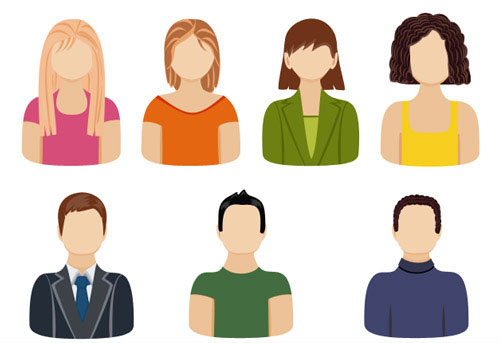 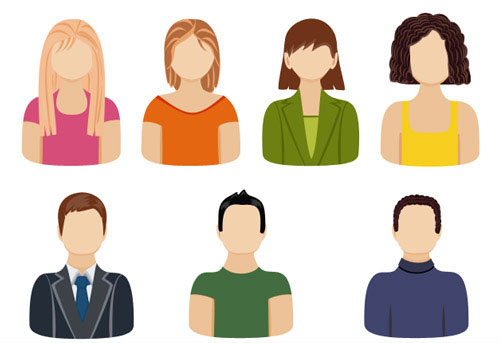 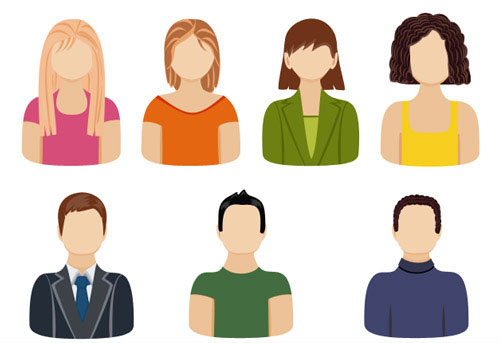 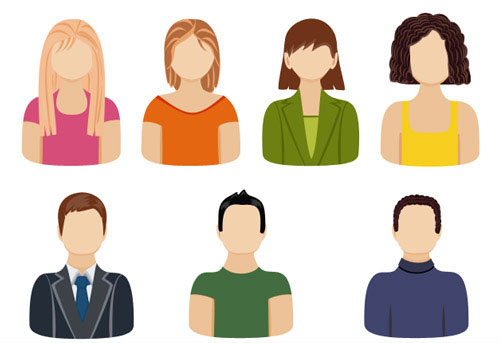 Scheda diDestinazione LavorativaSDL
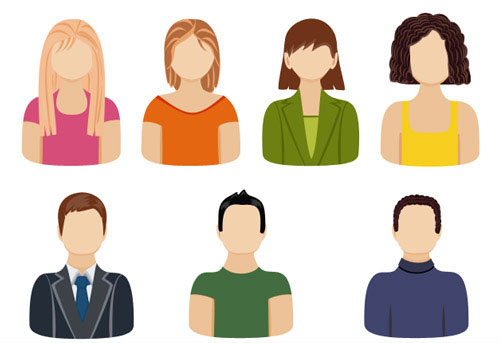 ApprovazioneDirettore
Nuovolavoratore
da GODIVA
Presa visionelavoratore
RSPP
ResponsabiliEsperimentoservizio
DPI FormazioneSorv. Sanit.
Elenco Mansioni
NOTA:
Tempo di lavorazioneSDL due settimane. Il Direttore riceverà
notifica delle schede bloccate dopo tale
periodo per predisporreazioni.
626 Suite
- DPI- FORMAZIONE- Sorveglianza sanitaria- Rischi
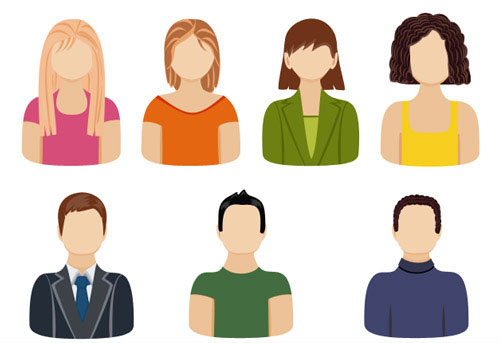 Sistema di Gestione
- Sottoprocessi- Mansioni
RSPP
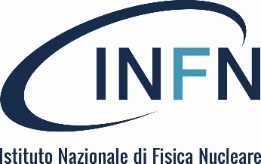 Gruppo di lavoro Safety
SRP – scheda di radioprotezione – flusso approvativo in SSASDL
G.O.Di.V.A.(anagrafiche, ruoli, esperimenti, servizi)
SSASDL
Interfaccia WEB utenti INFN
No
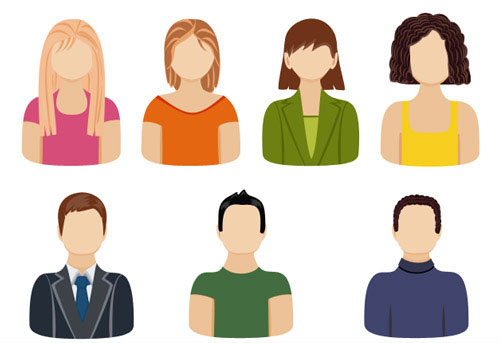 NO
Siluoghi/date
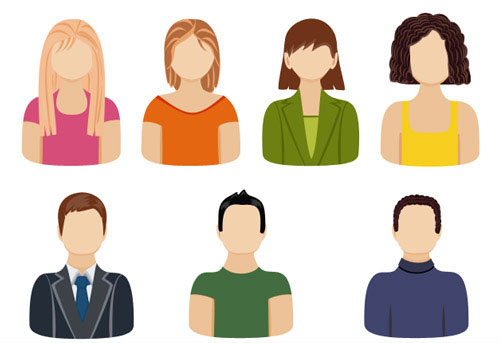 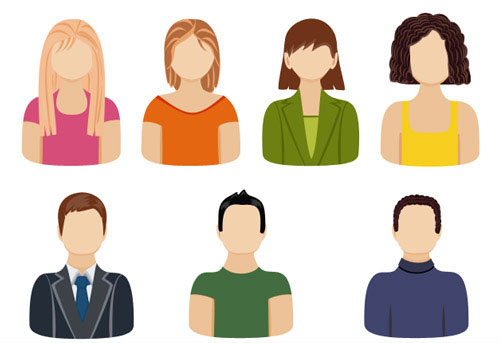 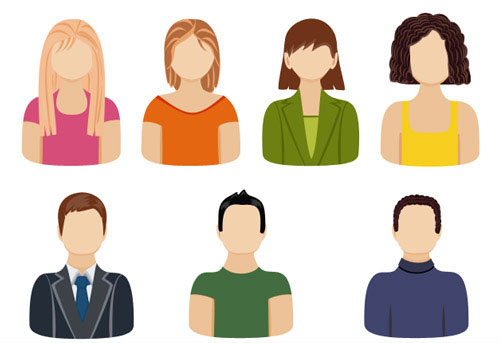 SI
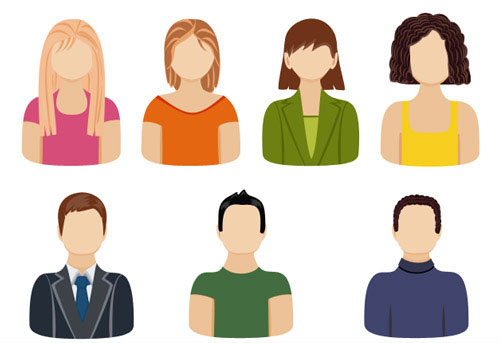 Rad.Ion
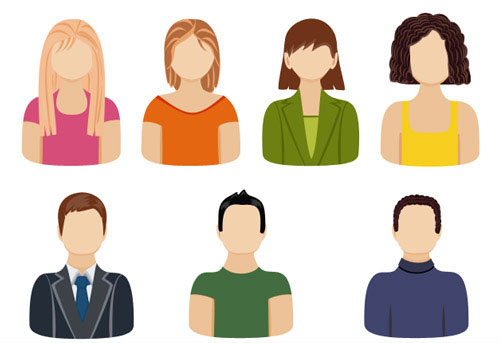 ClassificazioneEspertoradioprotezione
CompilazioneSRP lavoratore
ApprovazioneDirettore
Nuovolavoratore
da GODIVA
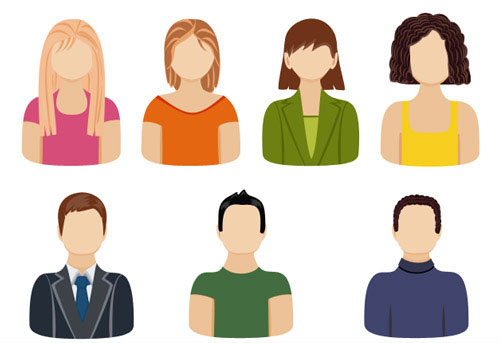 SI
Richiesta di modifica
al Responsabile
NO
Scheda diRadioprotezioneSRP
ALFRESCO
Storico SRPSRP ver. 1SRP ver. x
Idoneo?
ResponsabiliEsperimentoservizio
RadioespostoSi/No
626 Suite
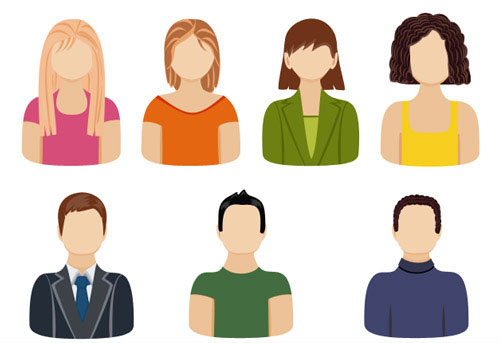 Sistema di Gestione
- FORMAZIONE- Sorveglianza sanitaria
- Sottoprocessi- Mansioni
RSPP
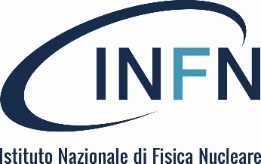 Gruppo di lavoro Safety
INFN SAFETY
Manuale operativo per il nuovo software SSASDL utilizzato dai responsabili per la compilazione delle Schede di Destinazione Lavorativa e Schede di Radioprotezione
Ver. 1.2 Aprile 2023
A cura di: M. Dalla Vecchia, G. De Carolis, R. Assiro, M. Sacchetti, A. Papi, F. Vernocchi, P. Stipcich, A. Bertolo, M. Tota, C. Bisegni
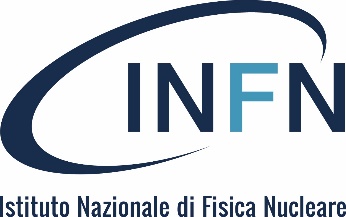 Gruppo di lavoro Safety
Pagina di acceso ai software attraverso il portale INFN
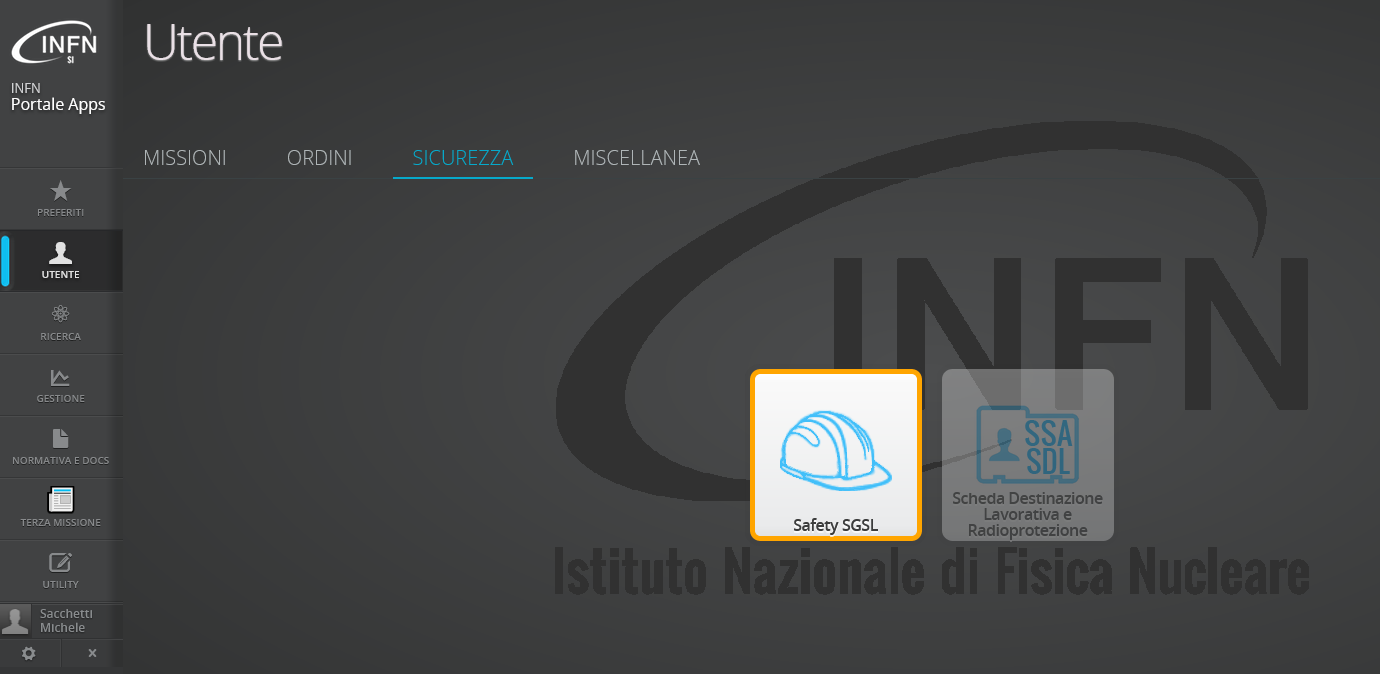 Pulsante di accesso al software di compilazione della scheda di destinazione lavorativa/radioprotezione
Pulsante di accesso a DVR e/o Pannello Lavoratore
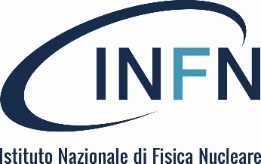 Gruppo di lavoro Safety
Sito WEB per la compilazione delle Schede di Destinazione Lavorativa (SDL) e Schede di Radioprotezione (SRP)
https://ssasdl.dsi.infn.it
Il software permette di abbinare ai lavoratori le mansioni e le attività comprensive del rischio da radiazioni ionizzanti.
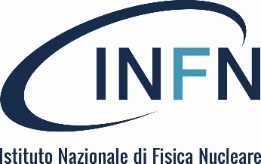 Gruppo di lavoro Safety
https://ssasdl.dsi.infn.it
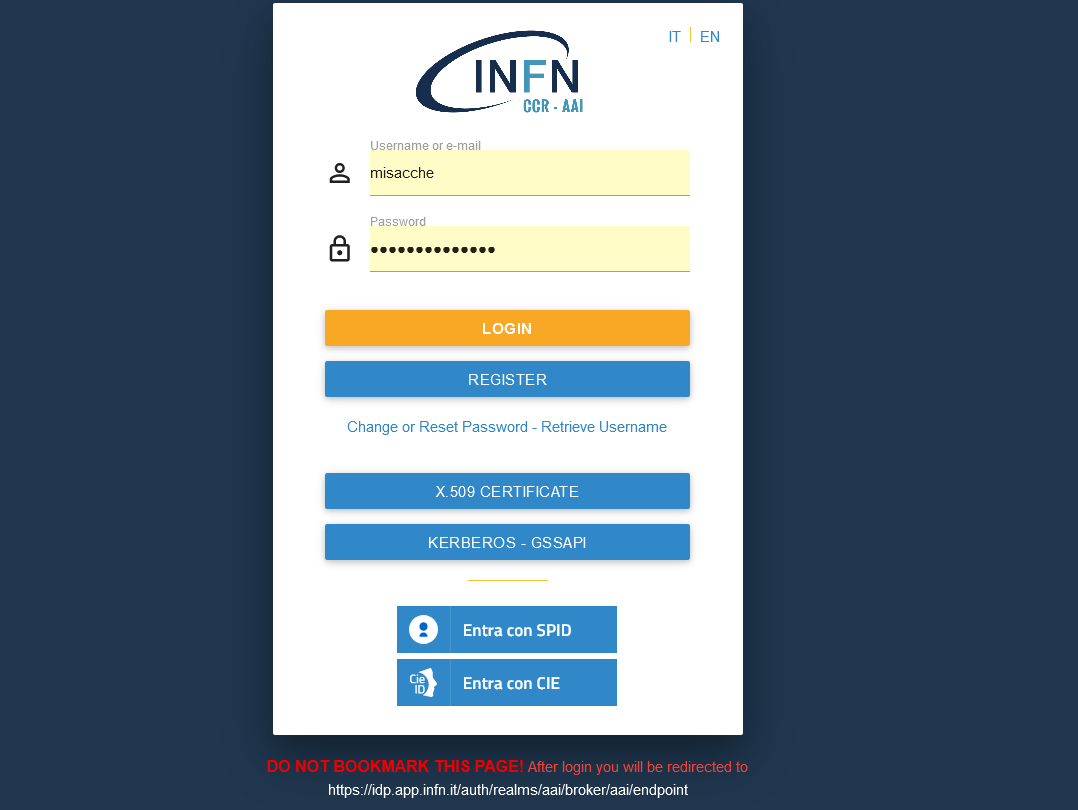 L’autenticazione all’accesso al software avviene attraverso lo standard AAI
E’ possibile autenticarsi anche attraverso SPID o CIE
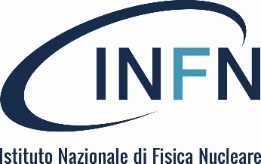 Gruppo di lavoro Safety
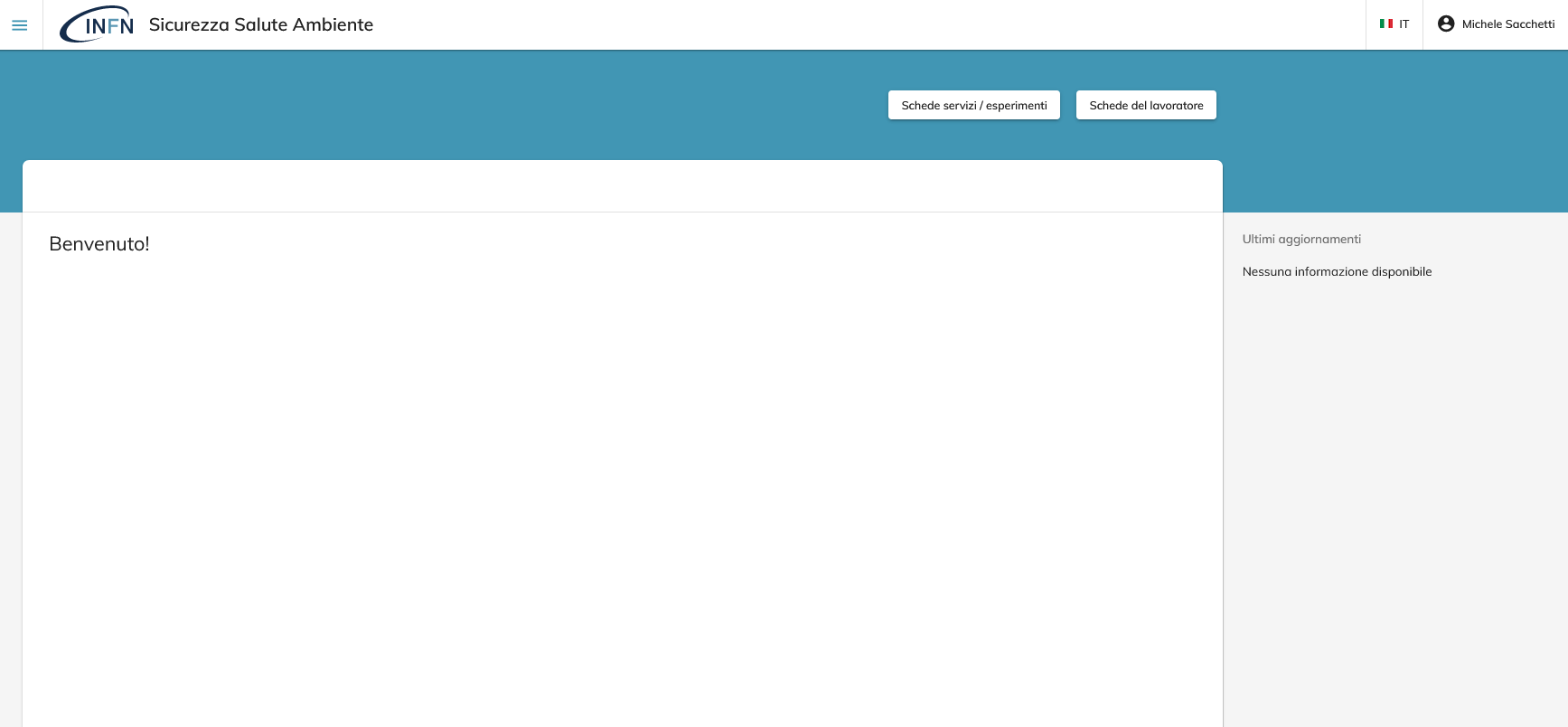 L’immagine qui di fianco rappresenta la schermata iniziale del software
Pigiare il tasto evidenziato in verde per cercare i lavoratori a cui si intende associare le mansioni
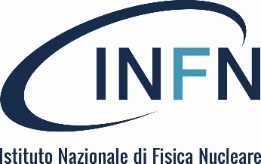 Gruppo di lavoro Safety
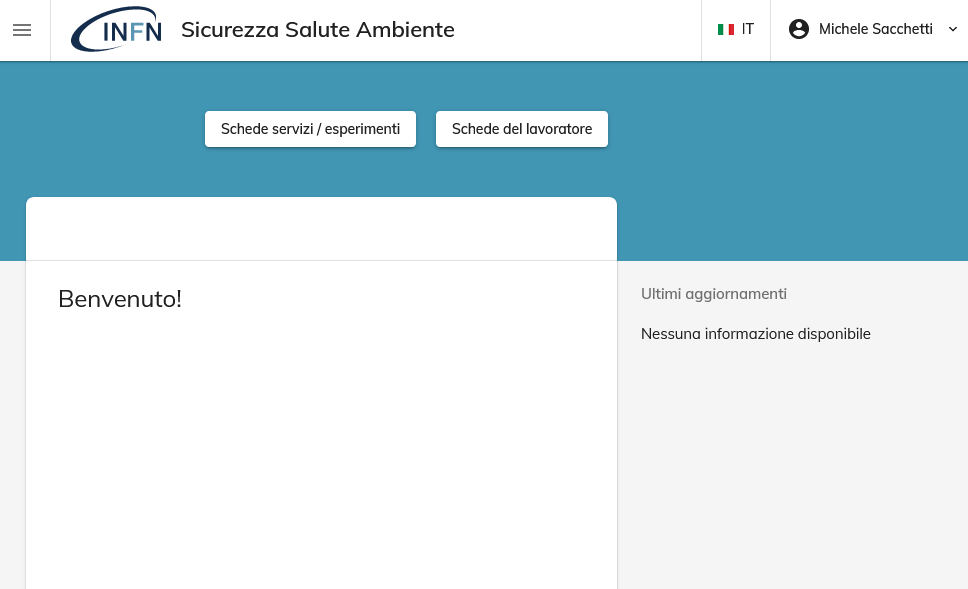 L’immagine qui di fianco rappresenta la schermata iniziale del software.

Apertura del menù di navigazione.
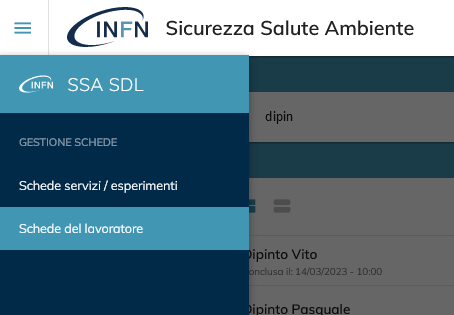 Pigiare i tasti evidenziati in verde per poi selezionare i lavoratori a cui abbinare le mansioni.
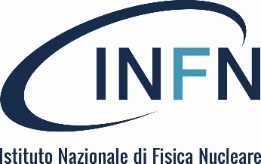 Gruppo di lavoro Safety
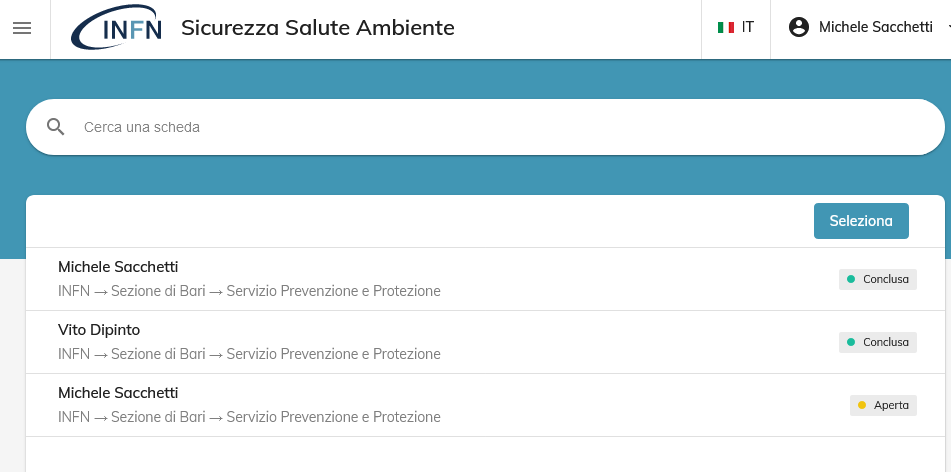 Ci sono due modalità di selezione del personale a cui collegare le mansioni:




Pigiare direttamente sul nominativo del lavoratore per compilare la scheda;
N.B.: lo stato della scheda è indicato nel pulsante a destra del nome.
Sotto al nome del lavoratore sono indicati la struttura servizio e/o esperimento per cui si sta compilando le schede (Il lavoratore potrebbe avere anche più di una afferenza a servizi e/o esperimenti)
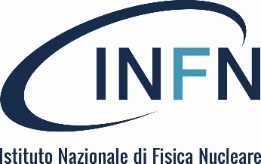 Gruppo di lavoro Safety
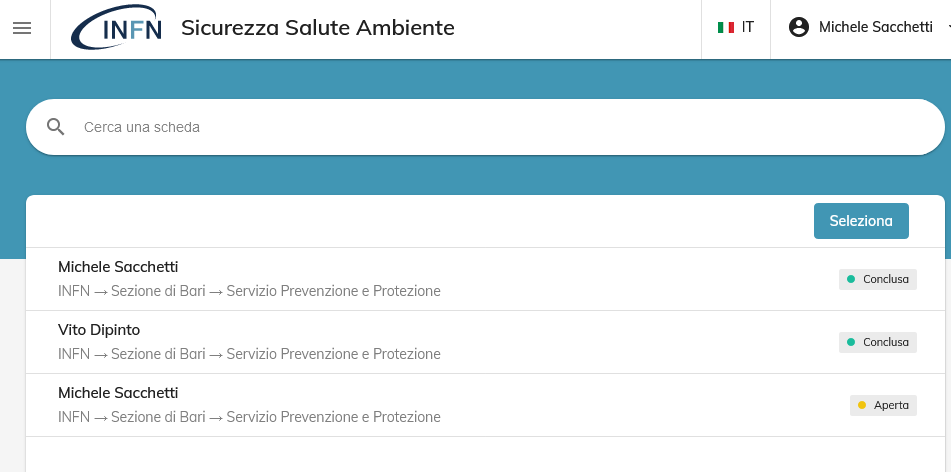 Ci sono due modalità di selezione del personale a cui collegare le mansioni:

Pigiare sul tasto «Seleziona» qualora si voglia riaprire una scheda conclusa per successive integrazioni o correzioni;
N.B.: lo stato della scheda è indicato nel pulsante a destra del nome.
Sotto al nome del lavoratore sono indicati la struttura servizio e/o esperimento per cui si sta compilando le schede (Il lavoratore potrebbe avere anche più di una afferenza a servizi e/o esperimenti)
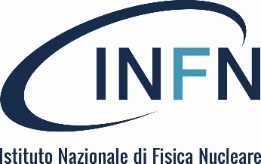 Gruppo di lavoro Safety
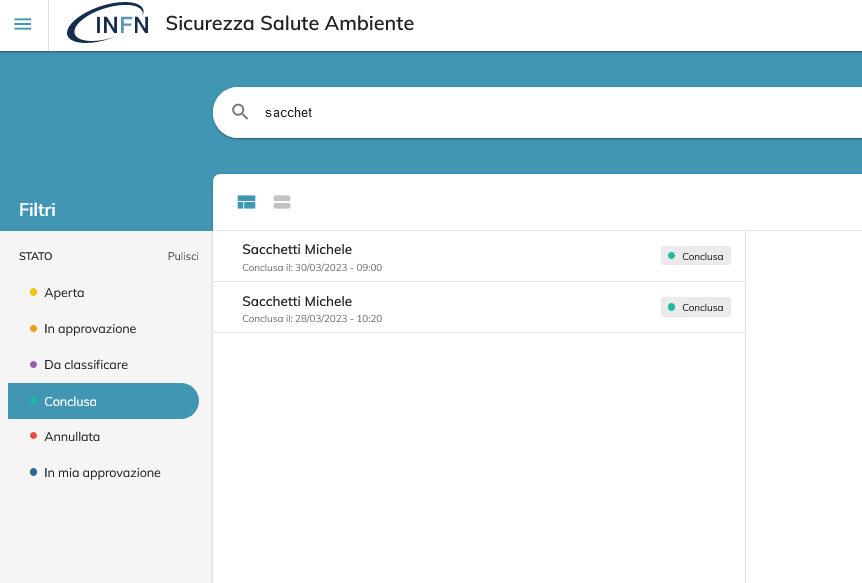 E’ possibile cercare il lavoratore nella barra di ricerca indicata inserendo anche parte del nome.
Filtro lavoratori per «stato» ovvero per le seguenti condizioni:
Schede aperte
Schede in approvazione
Schede concluse
Schede annullate
Schede che attendono la mia approvazione
Il filtro «Da classificare» è solo per l’esperto di radioprotezione.
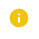 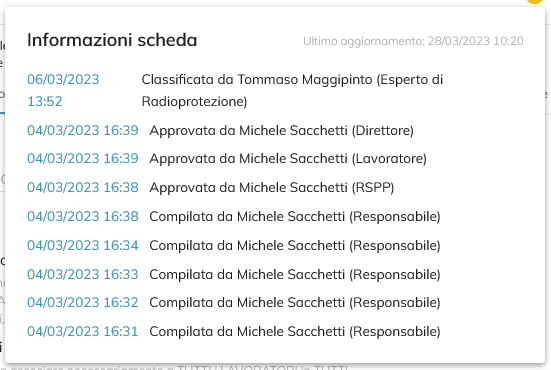 Il pulsante giallo con la «i» al centro permette di controllare  lo stato di avanzamento della scheda.
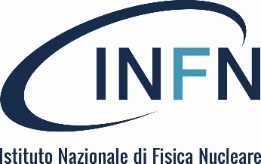 Gruppo di lavoro Safety
Selezionato il lavoratore il  software si posiziona automaticamente sulla scheda di destinazione lavorativa (1)
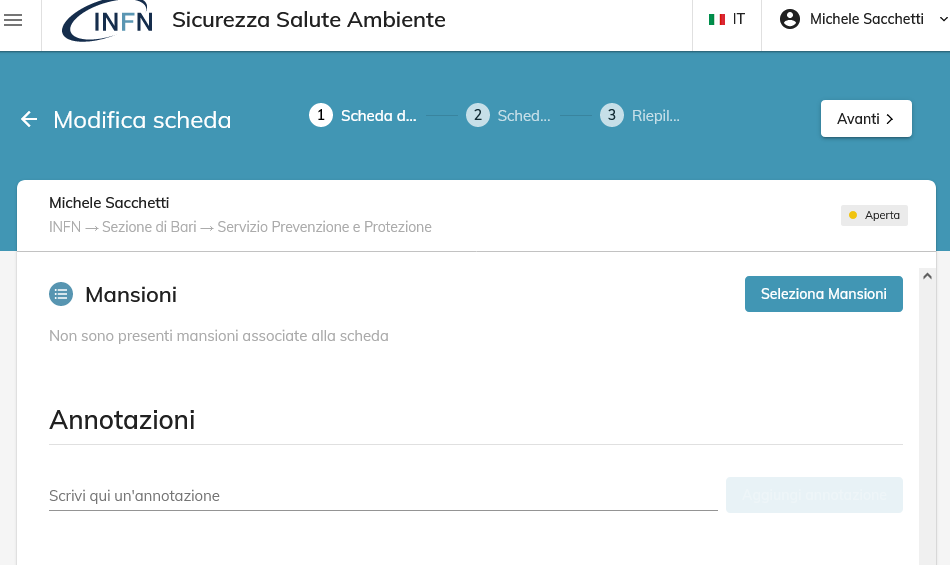 Il tasto «Avanti» permette di passare alla scheda di radioprotezione dopo aver concluso l’abbinamento delle  mansioni
Per visualizzare le mansioni cliccare sull’apposito tasto «Seleziona Mansioni»
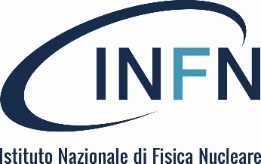 Gruppo di lavoro Safety
Selezionare le mansioni  sull’elenco a tendina spuntando quelle di interesse.
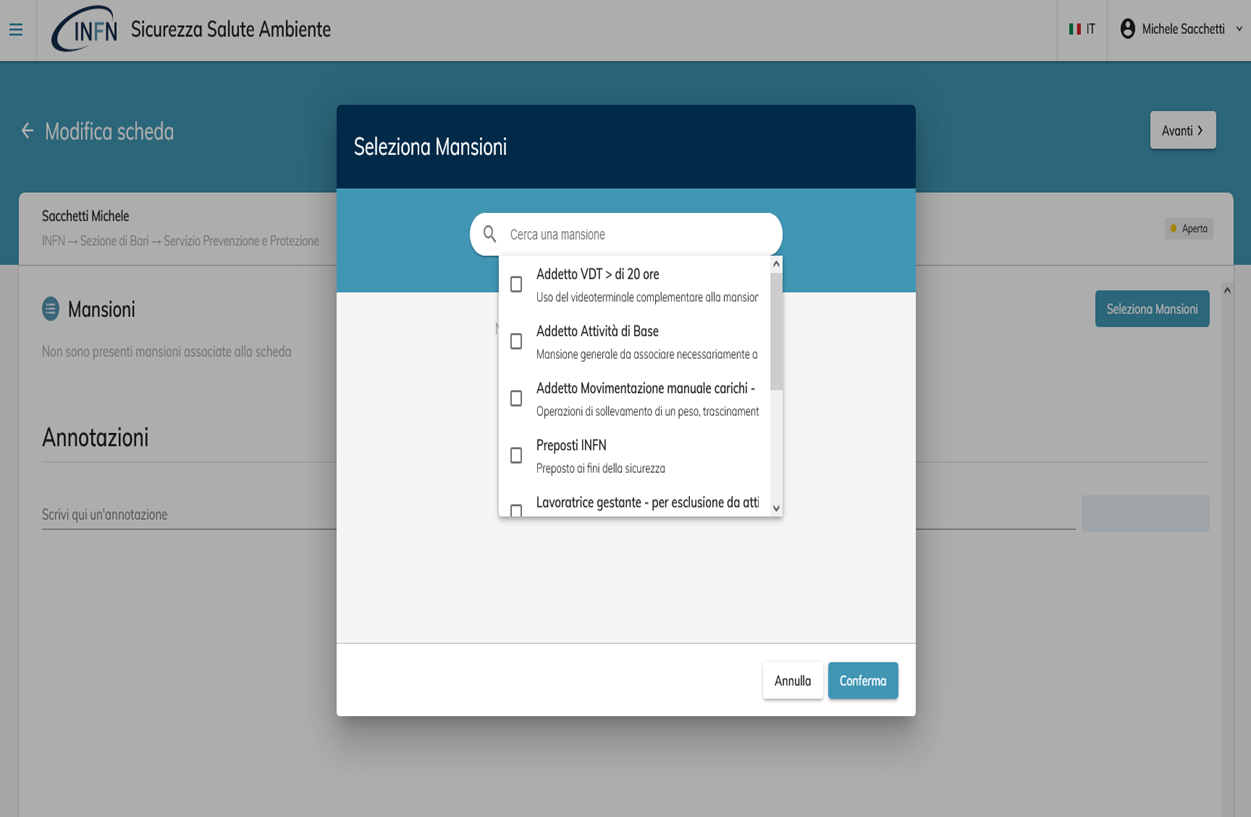 Approvare le selezioni effettuate con l’apposito tasto «Conferma»; sarà comunque possibile effettuare correzioni anche successivamente.
N.B. E’ necessario cliccare all’interno della casella «cerca una mansione» per abilitare il menù a tendina che altrimenti resta vuoto.
E’ obbligatorio inserire la mansione «Addetto Attività di Base» per tutti i lavoratori e le altre secondo i casi.
Per il ruolo di Responsabile abbinare la mansione di «Preposti INFN» o «Dirigenti INFN» a seconda dell'individuazione fatta dal datore di lavoro.
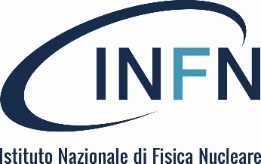 Gruppo di lavoro Safety
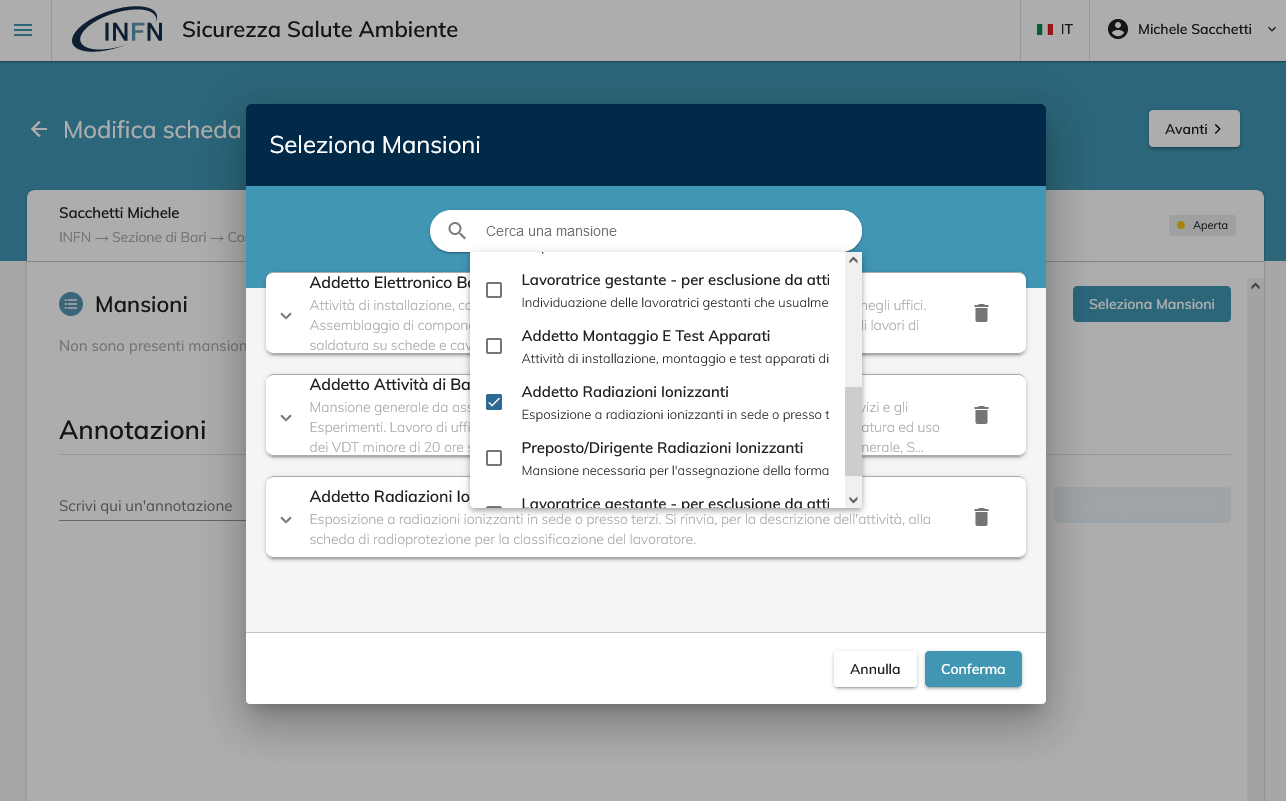 Indicare se il lavoratore svolgerà attività con rischio da radiazioni ionizzanti. 
N.B.: La selezione di «Addetto Radiazioni Ionizzanti» abilita la compilazione della scheda di radioprotezione.
Pigiare il tasto «Avanti»:
1) se il lavoratore NON svolge attività con rischio da radiazioni ionizzanti  la scheda si conclude;
2) altrimenti proseguirà con la compilazione della scheda di radioprotezione come indicato di seguito.
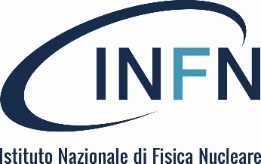 Gruppo di lavoro Safety
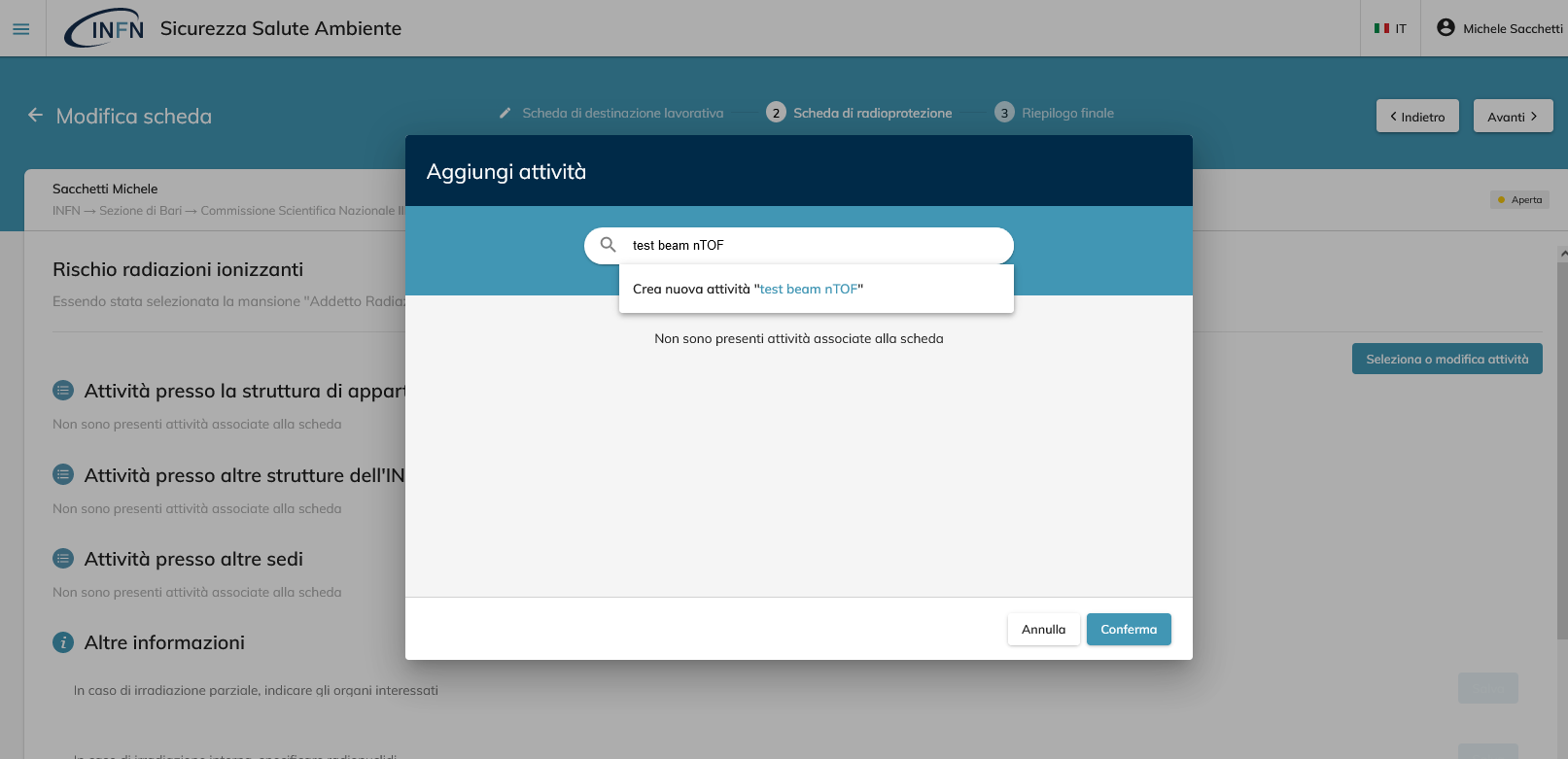 Cliccare su Selezione attività per aprire la finestra di inserimento delle attività R.I.
N.B. per inserire una nuova attività è sufficiente digitare il testo voluto e  cliccare sulla parte in azzurrino.
Cliccare sulla casella per inserire una nuova attività con Radiazioni Ionizzanti (R.I.) o per selezionarne una già esistente.
Cliccare Conferma per approvare le scelte.
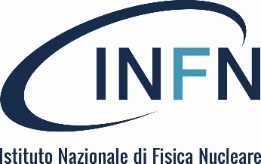 Gruppo di lavoro Safety
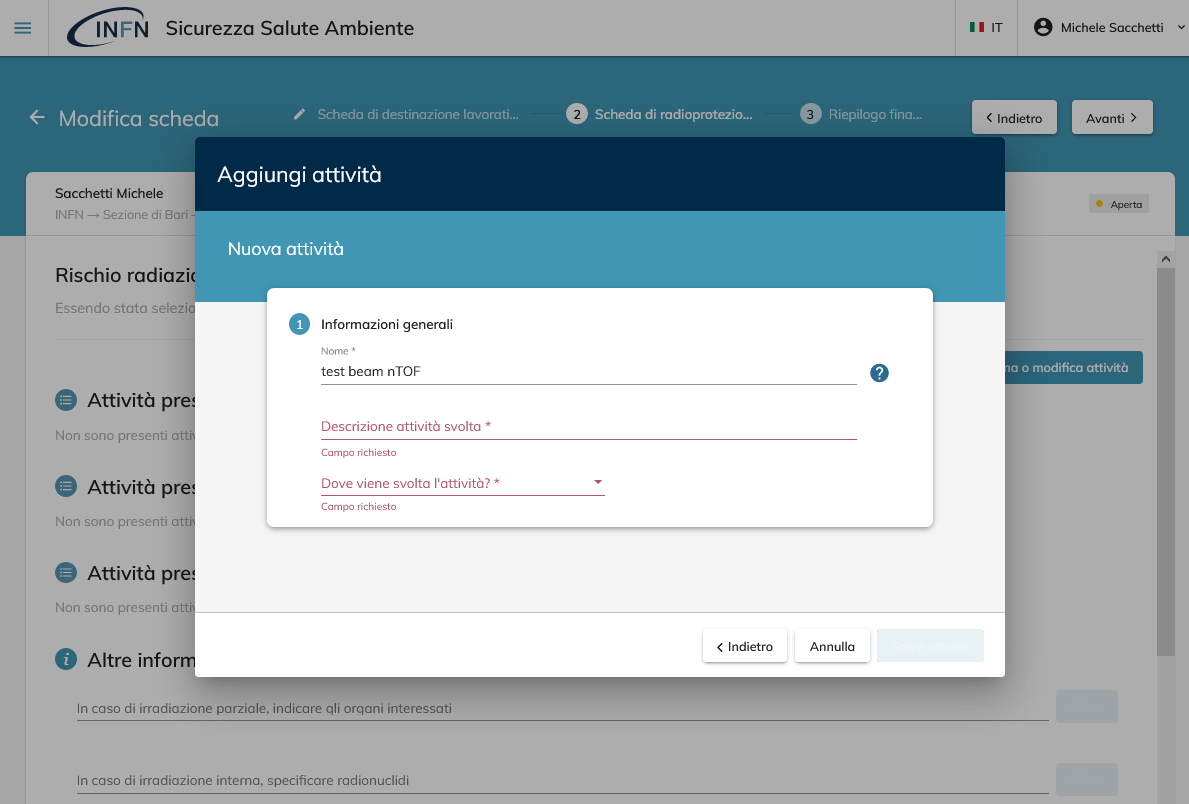 Il tasto «selezione dell’attività» apre la finestra per inserire le informazioni generali.
Indicare:
La descrizione dell’attività svolta;
Se svolta in zona «controllata o sorvegliata» oppure in altri ambiti «altre attività con rischio»
Al termine della compilazione si attiverà il pulsante «salva attività»
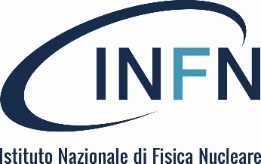 Gruppo di lavoro Safety
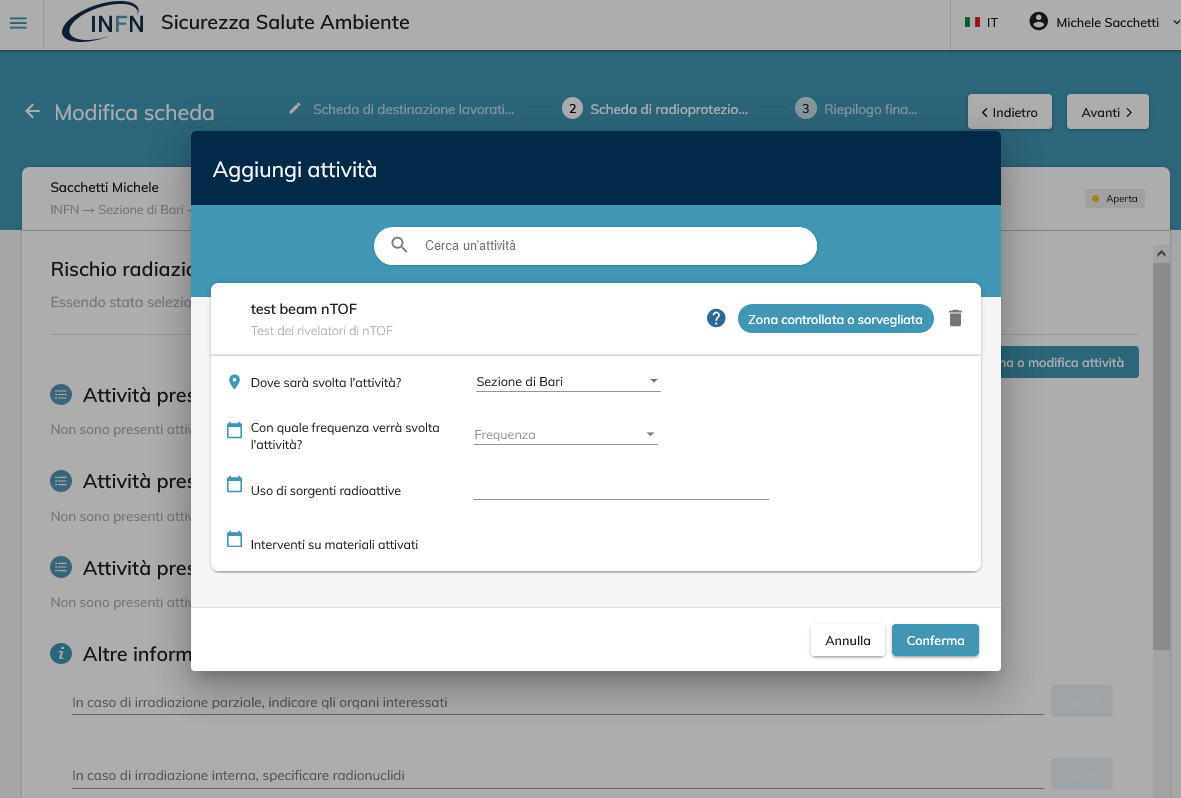 Dopo le informazioni generali si apre la finestra di «inserimento dati» dove occorre indicare:
Il luogo dove si svolge l’attività, selezionandolo dal menù a tendina;
La frequenza dell’attività;
Eventualmente quali sorgenti o materiali attivati sono utilizzati.
Al termine della compilazione si attiverà il pulsante «conferma»
N.B.: La selezione del luogo dove saranno svolte le attività influisce sulle opzioni disponibili.
Possibilità di modificare o cancellare l’attività
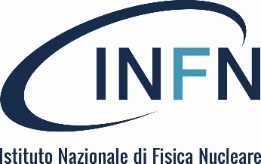 Gruppo di lavoro Safety
Se si seleziona «altra struttura INFN» o «presso altre sedi» viene proposta la seguente finestra che richiede:
La selezione della sede;
Il numero di giorni/anno o l’intervallo di date in cui l’attività sarà svolta.
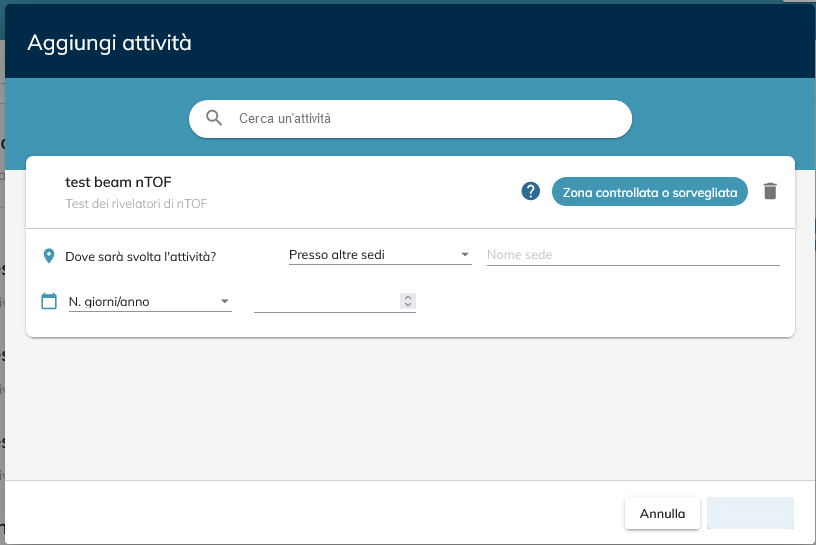 Al termine della compilazione si attiverà il pulsante «conferma»
N.B.: Qualora la sede esterna non risulti presente nell’elenco aprire un ticket su portale.dsi.infn.it, Area Salute e Ambiente, Applicazione SSASDL, Tipo richiesta di supporto.
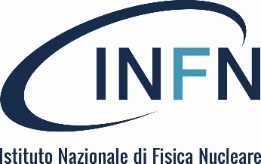 Gruppo di lavoro Safety
Terminato l’inserimento cliccare sul pulsante Avanti che aprirà la finestra visibile nella prossima slide.
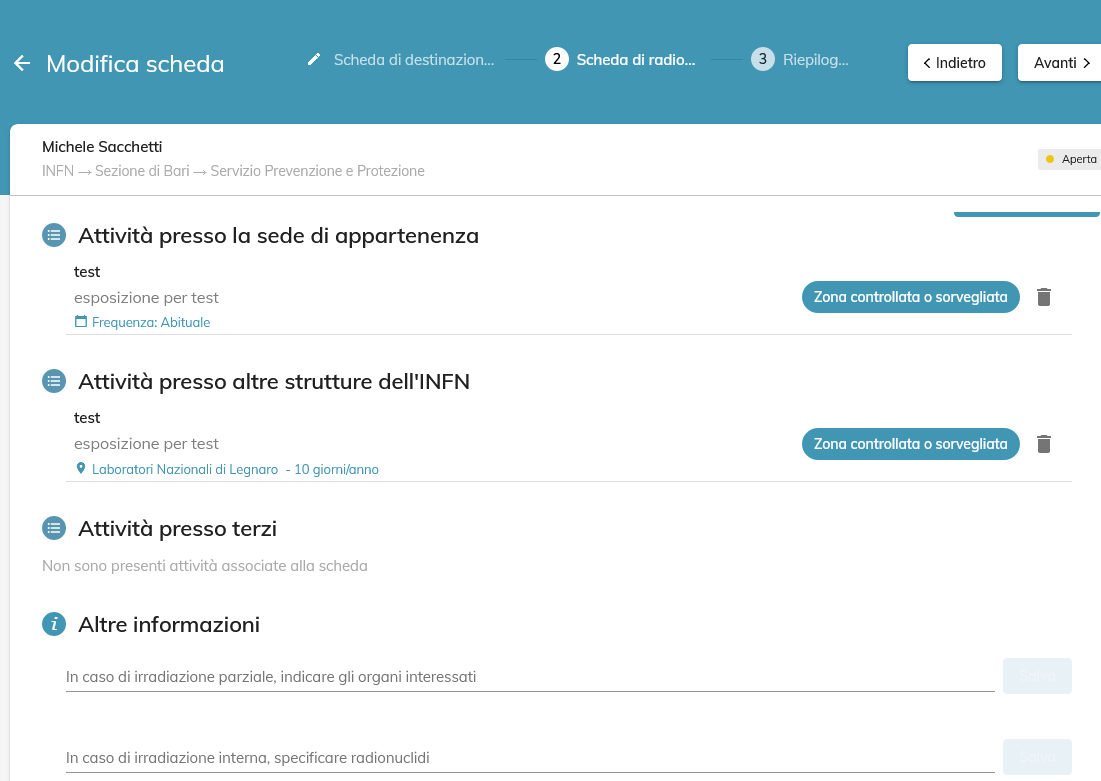 Permette di cancellare un eventuale inserimento errato.
È possibile inserire informazioni dettagliate su eventuali parti del corpo soggette ad irradiazione e a quali radionuclidi sono esposte.
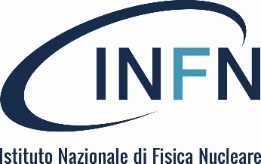 Gruppo di lavoro Safety
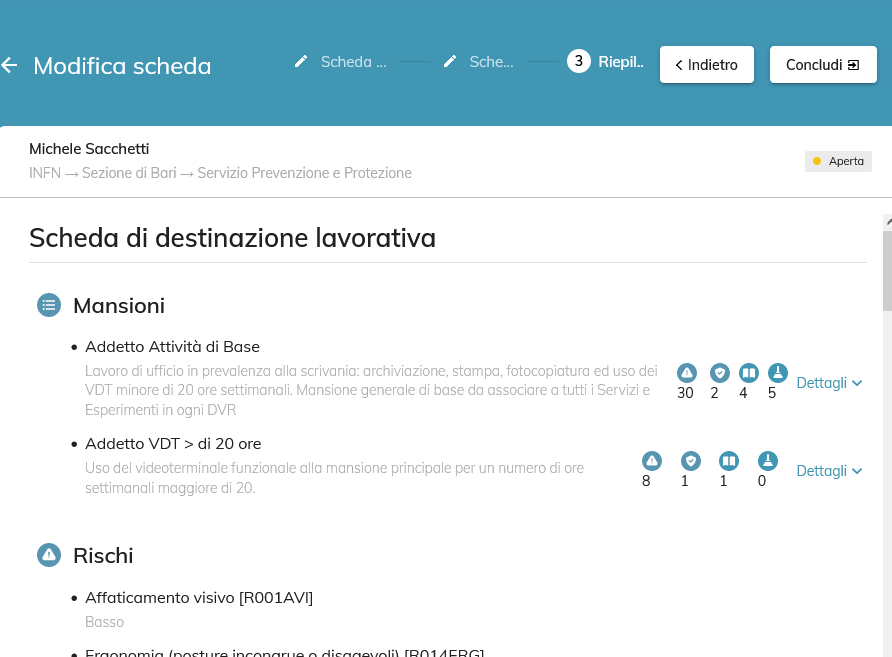 In questa schermata si può:

visualizzare il riepilogo generale di entrambe le schede;
modificare la scheda di radioprotezione;
modificare la scheda di destinazione lavorativa.
Qualora si ritenne le schede correttamente compilate cliccare sul tasto «Concludi».
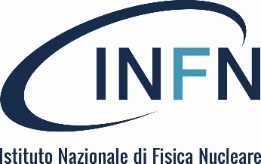 Gruppo di lavoro Safety
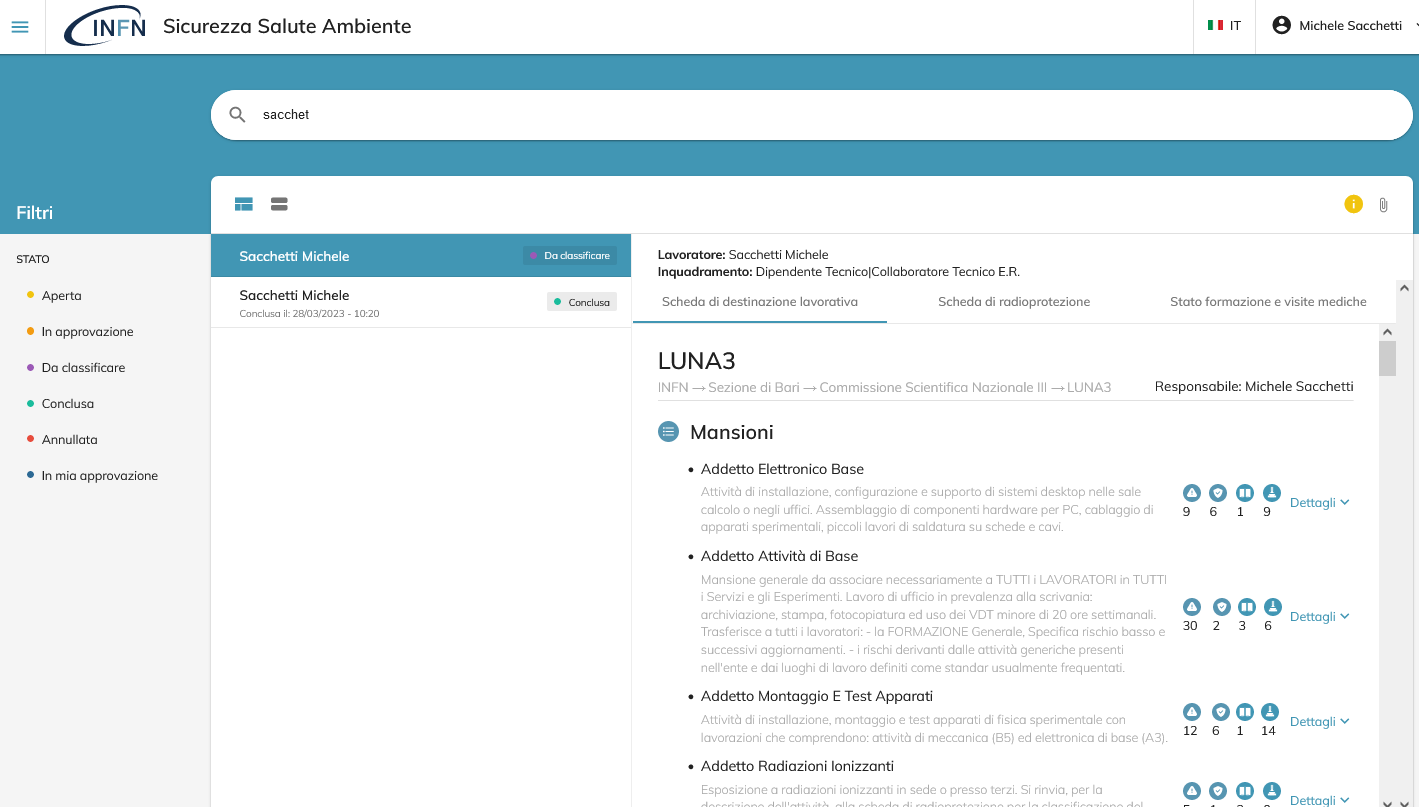 Se compilata, la scheda di radioprotezione viene sottoposta all’esperto di radioprotezione che procederà con la classificazione del lavoratore.

Al termine dei passaggi, il processo genera, in formato pdf, la scheda di destinazione lavorativa e l’eventuale scheda di radioprotezione.
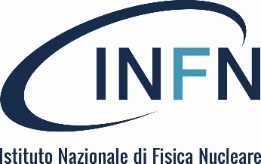 Gruppo di lavoro Safety
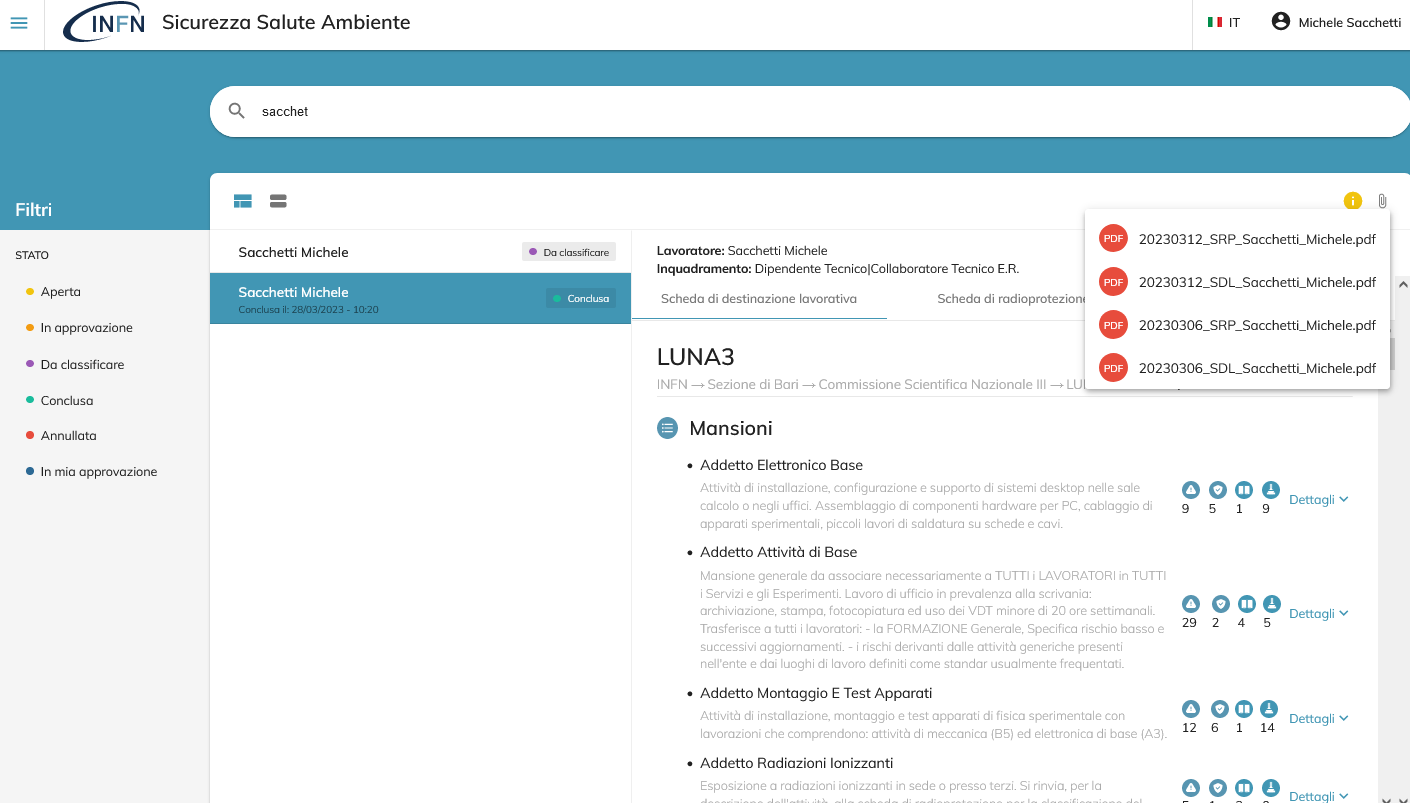 Quando le schede sono concluse l’interfaccia permette:
Cliccando sul cerchio giallo con la «i» al centro, di  seguire l’avanzamento delle varie fasi autorizzative;

Cliccando sulla graffetta di visualizzare le schede concluse.
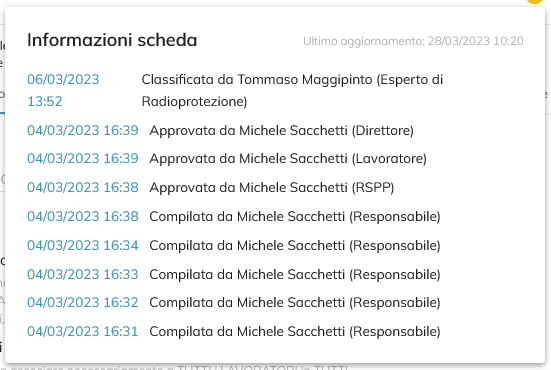 Resp. Altri Esp. e/o Serv.
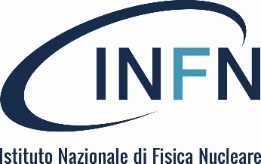 Gruppo di lavoro Safety
ATTENZIONE

Il sistema abbina, dal giorno dopo la compilazione (tempi tecnici per la sincronizzazione dei dati) a ciascuna scheda la formazione e la sorveglianza sanitaria che il lavoratore ha effettuato o che dovrà effettuare (https://ssasdl.dsi.infn.it), se i dati sono stati implementati nella struttura di appartenenza.

Le stesse informazioni sono riportate, nel giorno successivo, sul pannello lavoratore sul sistema di gestione (https://safety.dsi.infn.it).
In caso di dubbio nell’assegnazione delle mansioni al lavoratore, contattare SEMPRE il Servizio di Prevenzione e Protezione.
Il RSPP, il Direttore e l’Esperto di radioprotezione possono comunque rimandare indietro le schede che risultassero compilate in maniera errata, richiedendone la correzione o diversa compilazione.
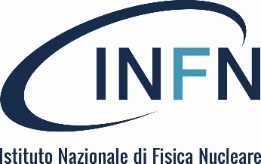 Gruppo di lavoro Safety
A conclusione 
Scheda di destinazione lavorativa e scheda di radioprotezione:
Ogni struttura individuerà una persona, un servizio, una procedura per mettere le schede alla firma del direttore (riceverà un email con il link per accedere in SSASDL e scaricare il pdf) per la sola scheda di radioprotezione anche alla firma del lavoratore e dell'esperto di radioprotezione e successivamente archiviate in apposita cartella sul documentale «Alfresco».
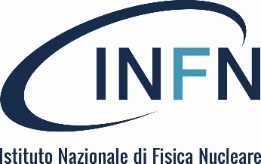 Gruppo di lavoro Safety
Il software prevede i seguenti automatismi:

Qualora il lavoratore cambi Servizio/Esperimento si riaprirà in automatico la scheda portandola nello stato di «aperta». 
Il Responsabile riceve una notifica via email  e dovrà procedere ad una nuova riconferma della vecchia scheda o alla sua ricompilazione.
In caso di avvicendamento del Responsabile del Servizio/Esperimento il sistema riaprirà in automatico tutte le schede dei lavoratori afferenti mettendole nello stato di «aperta». Il nuovo Responsabile riceverà una notifica via email e dovrà confermare o ricompilare le schede.
Ai nuovi assunti inseriti in un Servizio/Esperimento, sarà automaticamente aperta una scheda. Il Responsabile riceverà una notifica via email per compilarne la scheda.
In caso di rinnovo del contratto di associazione, se effettuato entro 15 gg dalla scadenza (e se non comporta variazioni di attività) la scheda non sarà riaperta. NON sarà pertanto necessario confermare o ricompilare la scheda.
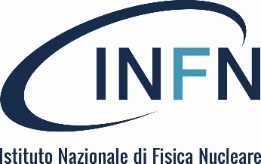 Gruppo di lavoro Safety
Operazioni a carico del responsabile di servizio e/o esperimento:

Se il lavoratore cambia mansione (attività) nel Servizio/Esperimento di afferenza, il Responsabile è tenuto ad aggiornare manualmente la scheda aggiungendo o togliendo le mansioni, sentito il RSPP.

Al momento che si riceve comunicazione da una lavoratrice del suo stato di maternità il responsabile dell’attività deve aggiungere alla scheda la mansione «Lavoratrice gestante - per esclusione da attività non compatibili» e/o «Lavoratrice gestante - per esclusione da attività con radiazioni ionizzanti».
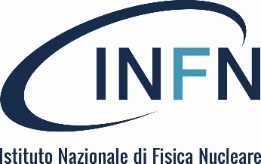 Gruppo di lavoro Safety
Precisazioni:
Le mansioni disponibili per essere abbinate ai lavoratori sono state preventivamente concordate tra i singoli Responsabili di Servizio/Esperimento che sono  coloro che conoscono le attività del proprio servizio/esperimento ed il Servizio di Prevenzione e Protezione.
L’assegnazione delle «mansioni» da parte dei Responsabili ai lavoratori deve essere fatta tenendo presente che:
Servono ad individuare le esatte attività che il lavoratore svolge nel servizio/esperimento di afferenza;
Ogni mansione comporta specifici rischi che necessitano di eventuale:

Formazione specifica;
Sorveglianza sanitaria;
Dispositivi di protezione.

La scelta della mansioni per il singolo afferente al servizio/esperimento deve essere molto oculata in quanto una mansione errata o non necessaria comporta costi di: formazione, sorveglianza sanitaria e dispositivi di protezione a carico della sezione INFN.

Qui di seguito sono elencate tutte le mansioni (attività) individuate dal gruppo di lavoro. 

N.B.: E’ probabile che non tutte le mansioni riportate nel presente documento siano poi usate nei vostri Sevizi/Esperimenti.
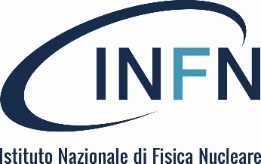 Gruppo di lavoro Safety
Elenco delle mansioni individuate dal gruppo di lavoro
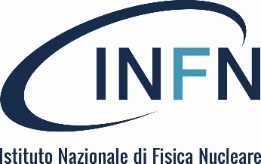 Gruppo di lavoro Safety
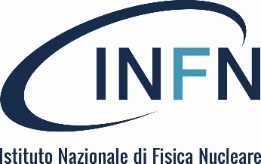 Gruppo di lavoro Safety
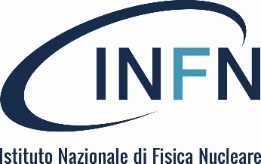 Gruppo di lavoro Safety
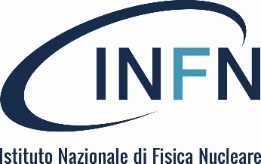 Gruppo di lavoro Safety
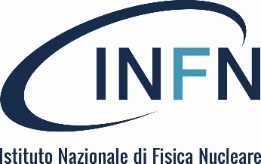 Gruppo di lavoro Safety
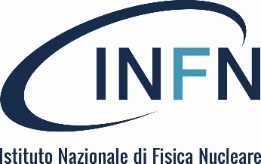 Gruppo di lavoro Safety
Pagina di acceso ai software attraverso il portale INFN
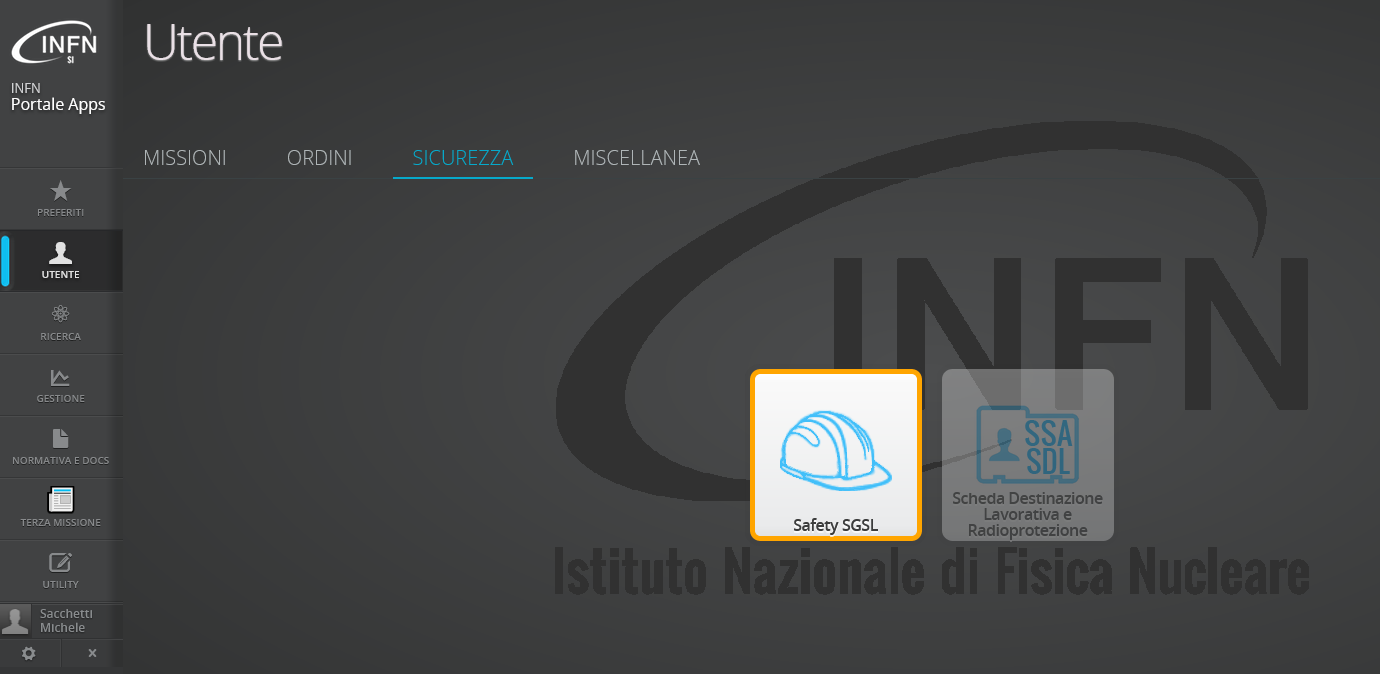 Pulsante di accesso al software di compilazione della scheda di destinazione lavorativa/radioprotezione
Pulsante di accesso a DVR e/o Pannello Lavoratore
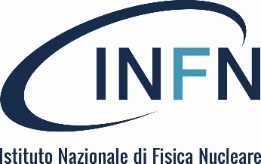 Gruppo di lavoro Safety
Sito WEB per la compilazione delle Schede di Destinazione Lavorativa (SDL) e Schede di Radioprotezione (SRP)
https://ssasdl.dsi.infn.it
Il software permette di prendere visione e confermare le attività comprensive del rischio da radiazioni ionizzanti da parte del lavoratore.
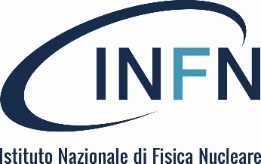 Gruppo di lavoro Safety
https://ssasdl.dsi.infn.it
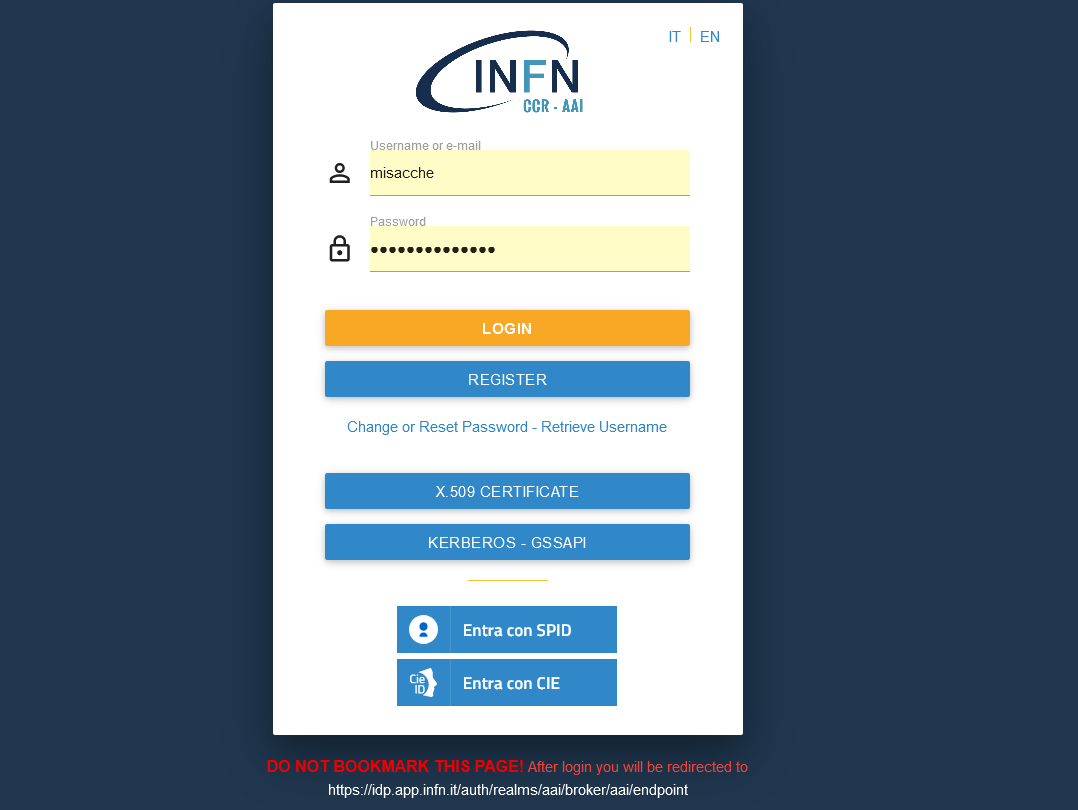 L’autenticazione all’accesso al software avviene attraverso lo standard AAI
E’ possibile autenticarsi anche attraverso SPID o CIE
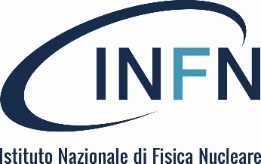 Gruppo di lavoro Safety
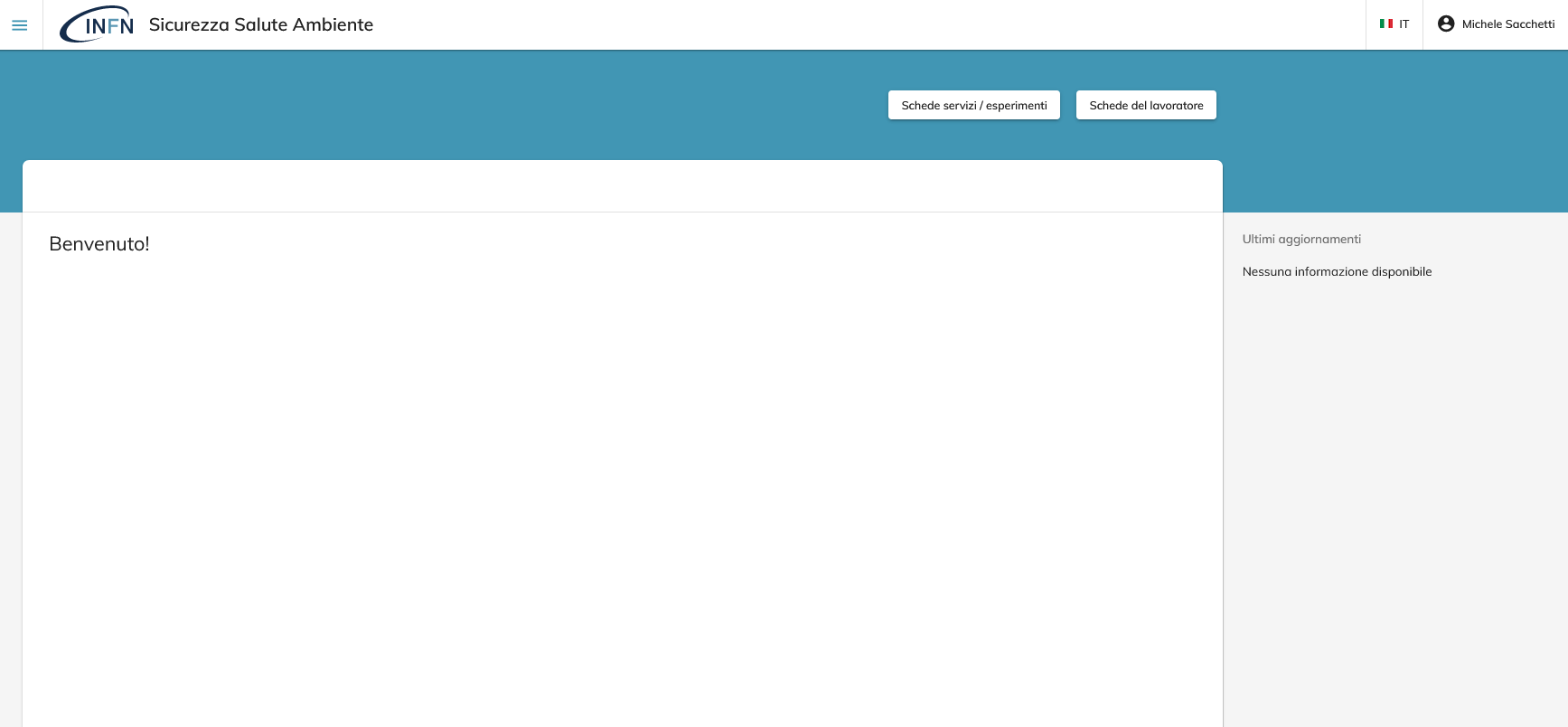 L’immagine qui di fianco rappresenta la schermata iniziale del software
Pigiare il tasto evidenziato in verde che permette di effettuare la presa visione della scheda
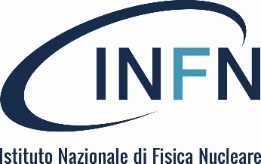 Gruppo di lavoro Safety
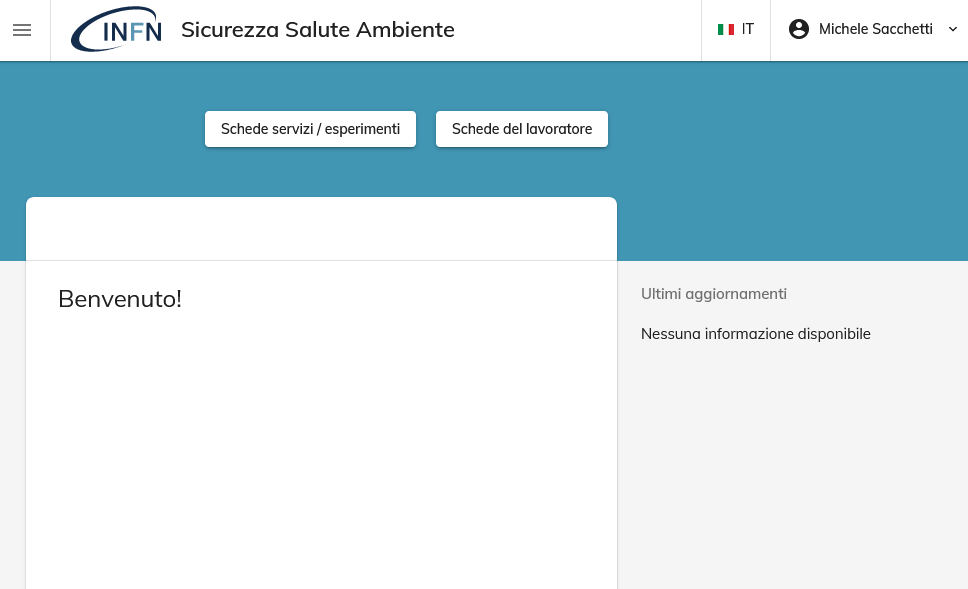 L’immagine qui di fianco rappresenta la schermata iniziale del software.

Apertura del menù di navigazione.
Selezionare «Scheda del lavoratore» per poi poter effettuare la presa visione della scheda.
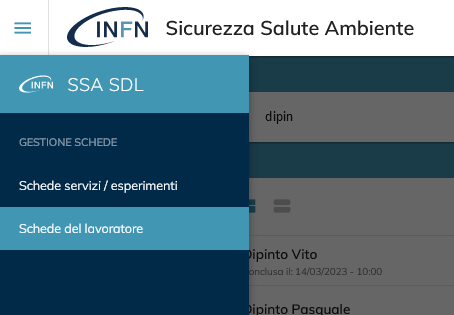 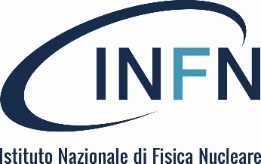 Gruppo di lavoro Safety
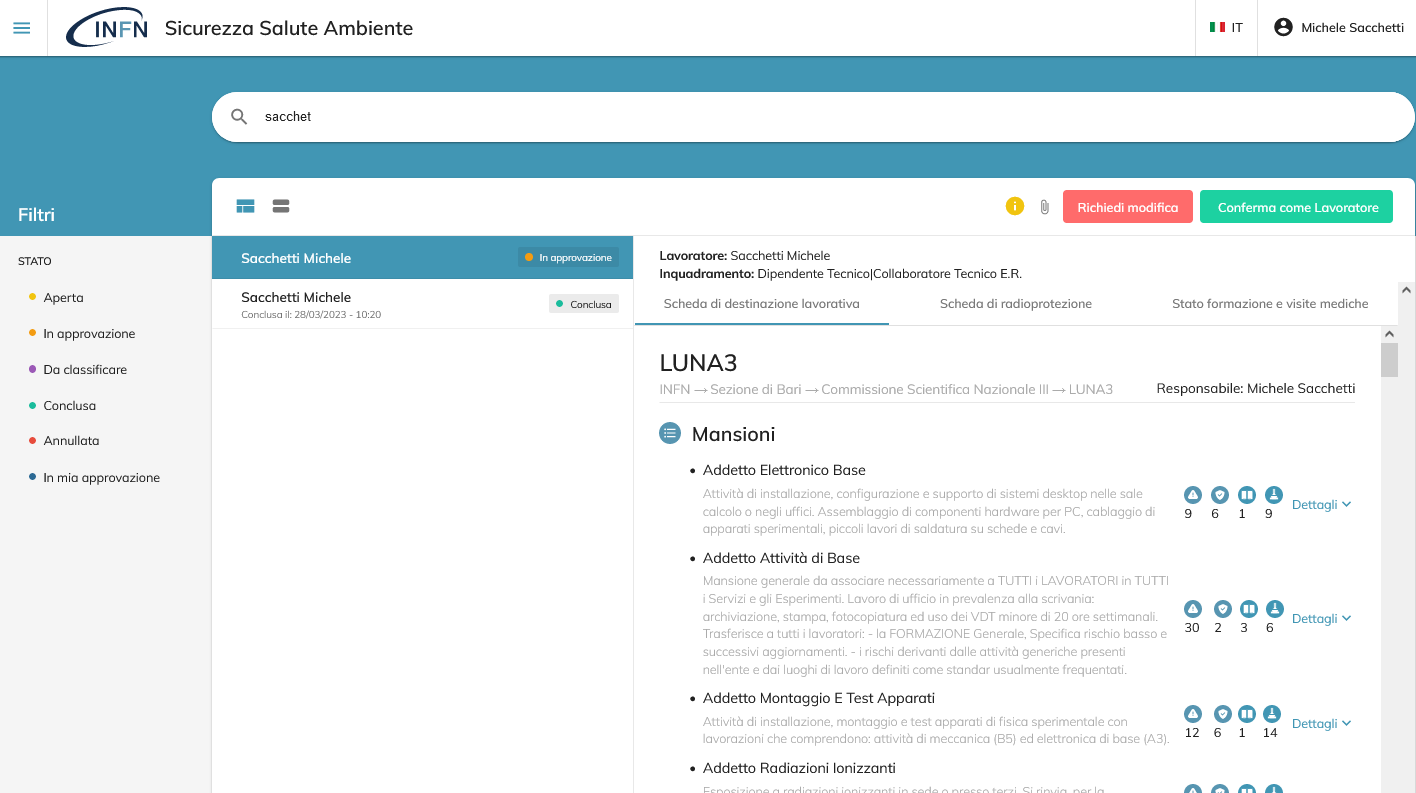 Il lavoratore, come tutte le persone coinvolte nei passaggi di convalida della scheda: RSPP, Direttore, Esperto di Radioprotezione, possono approvare o richiedere modifiche rinviando la scheda alla attenzione del Responsabile di servizio/esperimento.
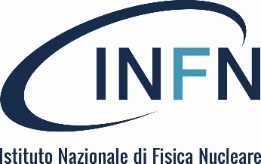 Gruppo di lavoro Safety
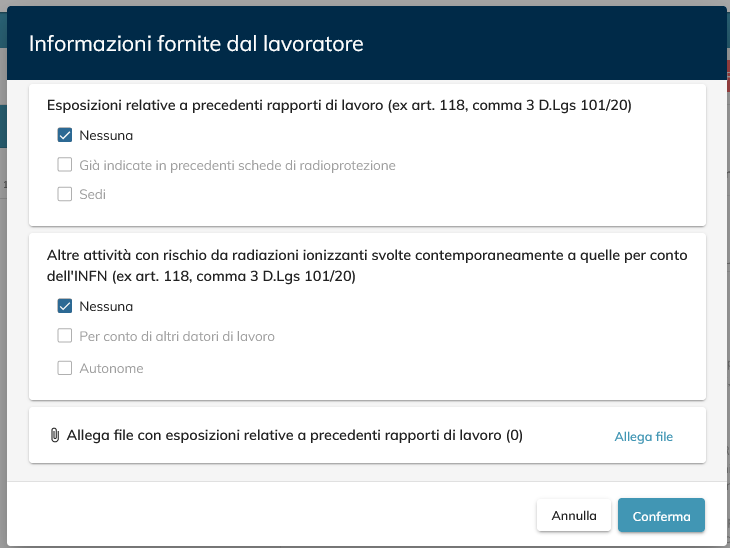 Se sono previste attività con rischio da radiazioni ionizzanti, si aprirà la finestra specifica dove il lavoratore deve indicare, sotto la propria responsabilità, eventuali esposizioni correlate a precedenti rapporti di lavoro e/o  altre attività. 
E’ possibile anche allegare un documento attestante le precedenti esposizioni.
Al termine delle selezioni pigiare il tasto «conferma»
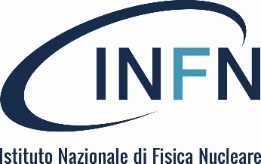 Gruppo di lavoro Safety